Pathology of the Skeletal Muscle
Examination methods
Clinical examination – neurologic examination, EMG
Muscle biopsy –	conventional, quantitative analysis, histochemical examination, immunohistochemistry, Western blotting
Molecular genetics



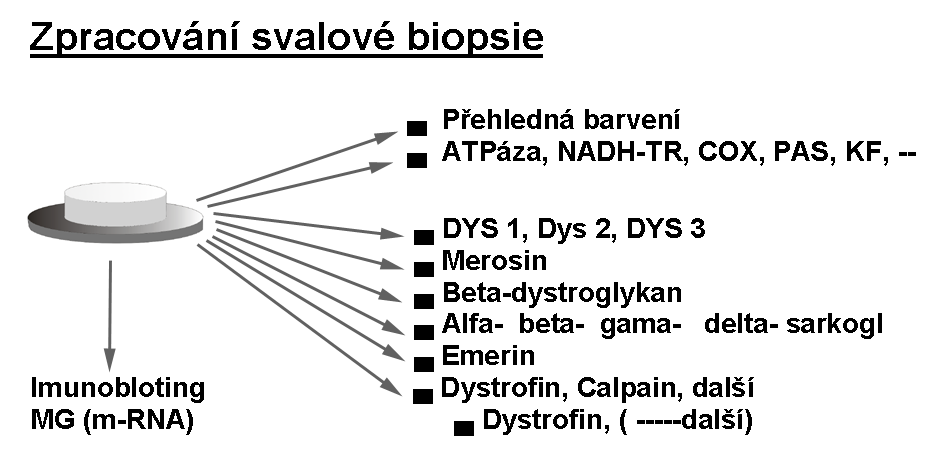 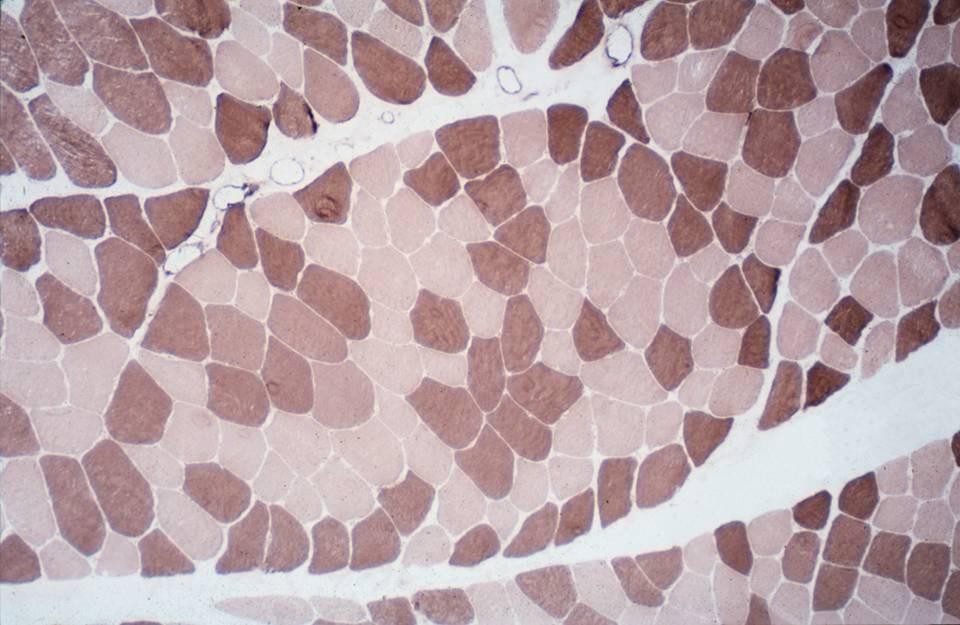 2

1
Type 1 and type 2 muscle fibers – myosin ATPase
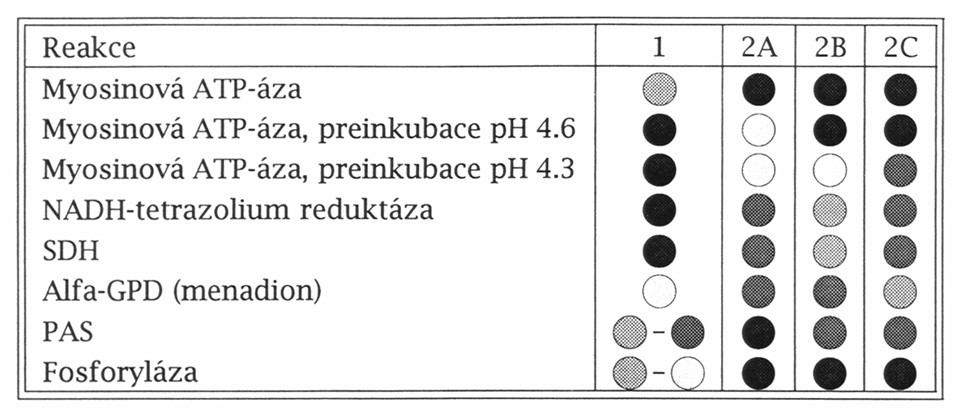 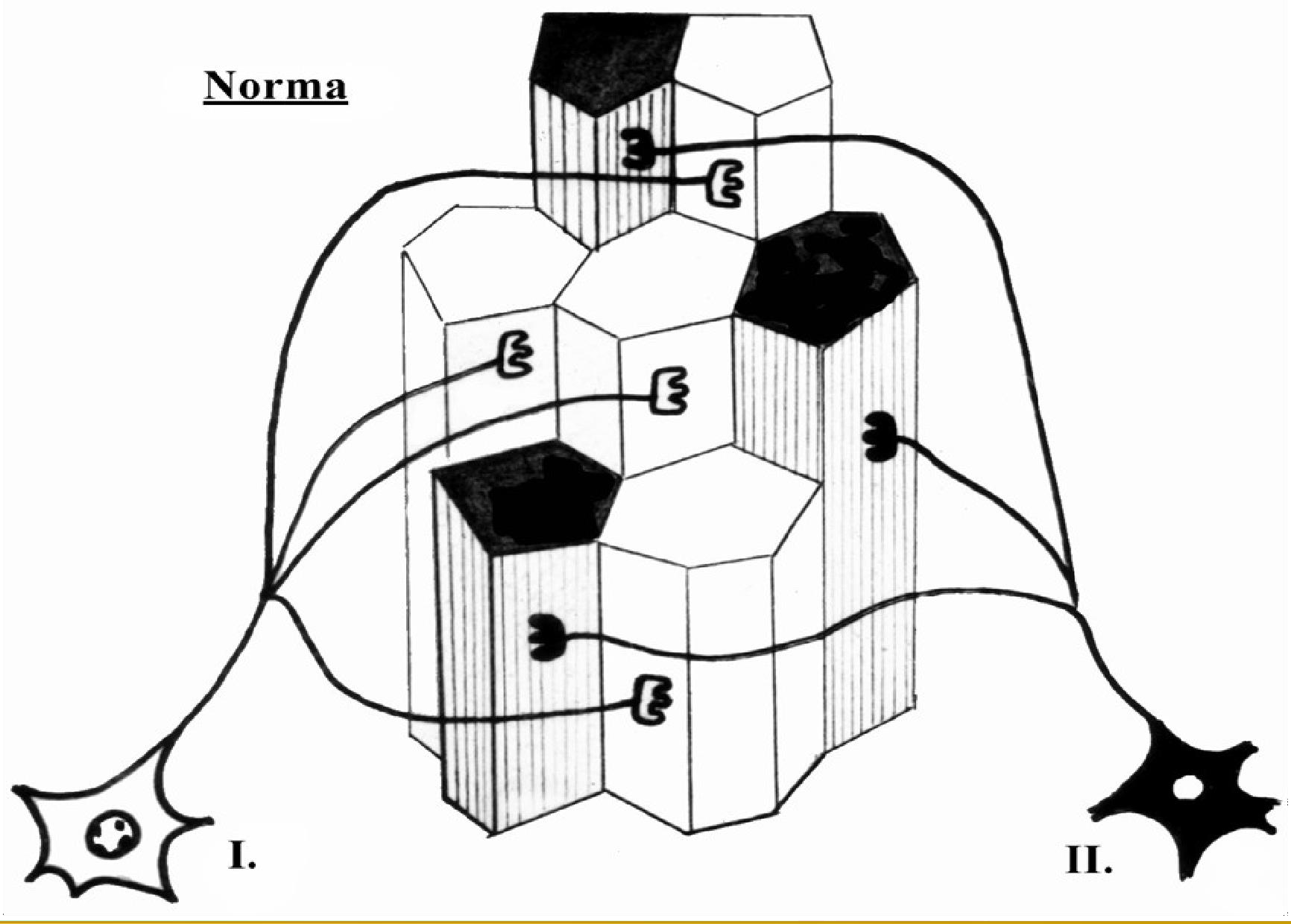 Pathology of the Skeletal Muscle
Neurogenic lesions – defects of	inervation Disorders of the neuromuscular junction Primary myopathies



	Muscular dystrophy
Structural congenital myopathy
Myositis


Secondary muscular disorders

Neurogenic lesions
Nuclear leasions (ALS, SMA)
Diseases of the spinal nerve (Discopathy, extramedullary tumors)
Involvement of the peripheral nerves (polyneuritis)
Disorders of supraspinal muscle tone control (cerebral palsy)




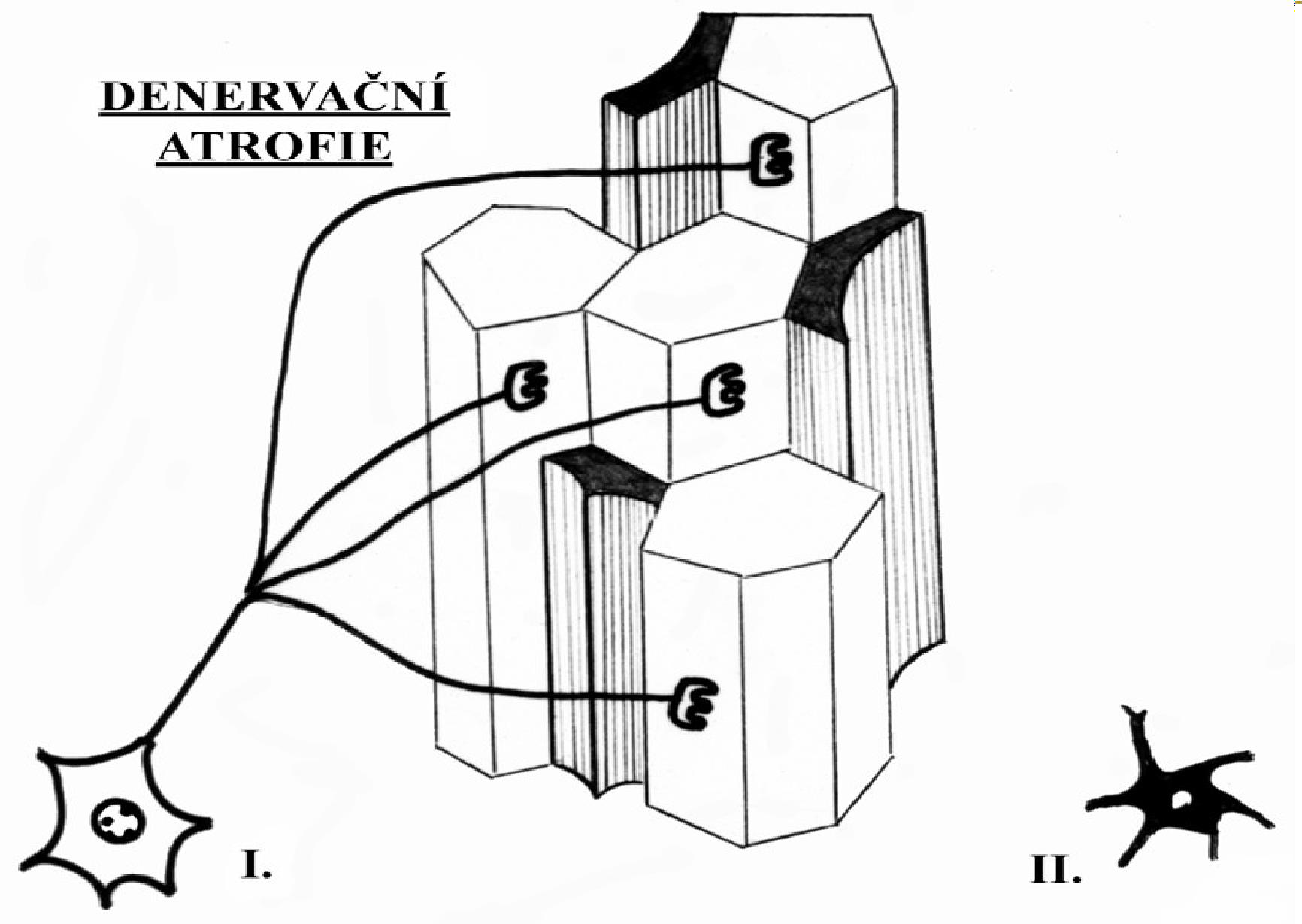 Denervation atrophy
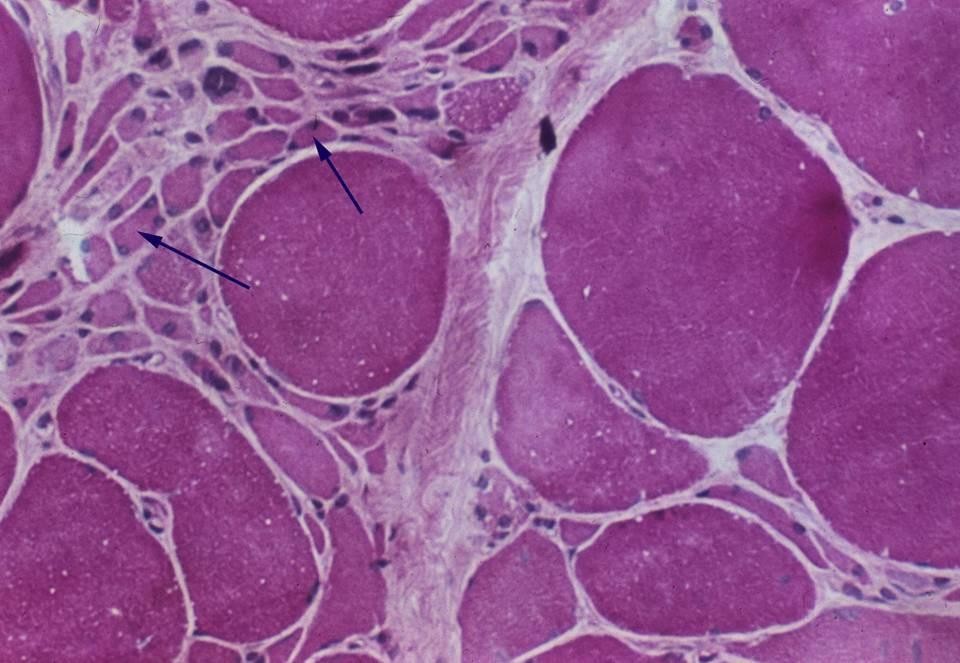 Atrophy of the muscle fibers
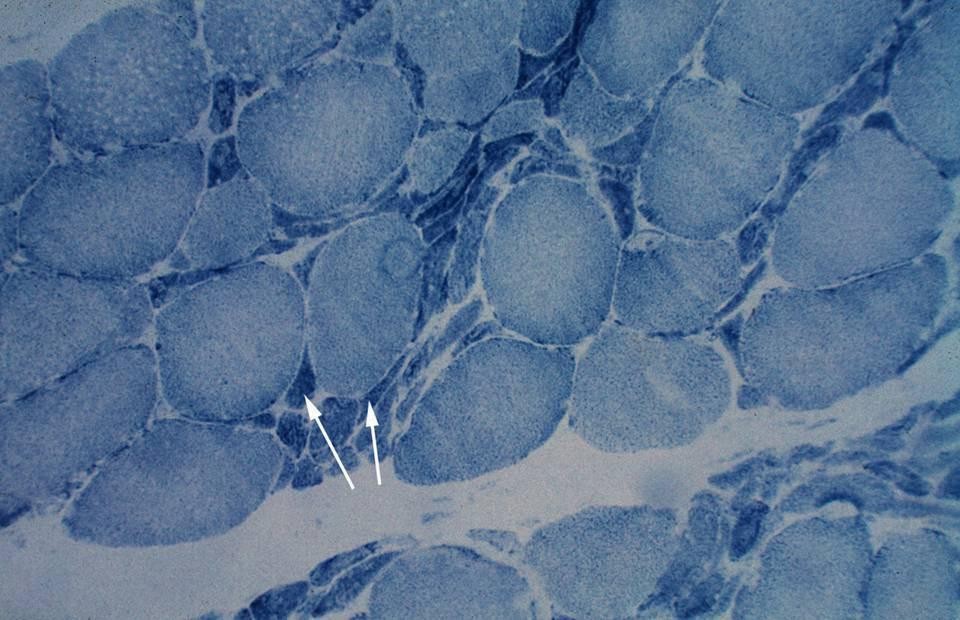 Atrophy of the muscle fibers - SDH
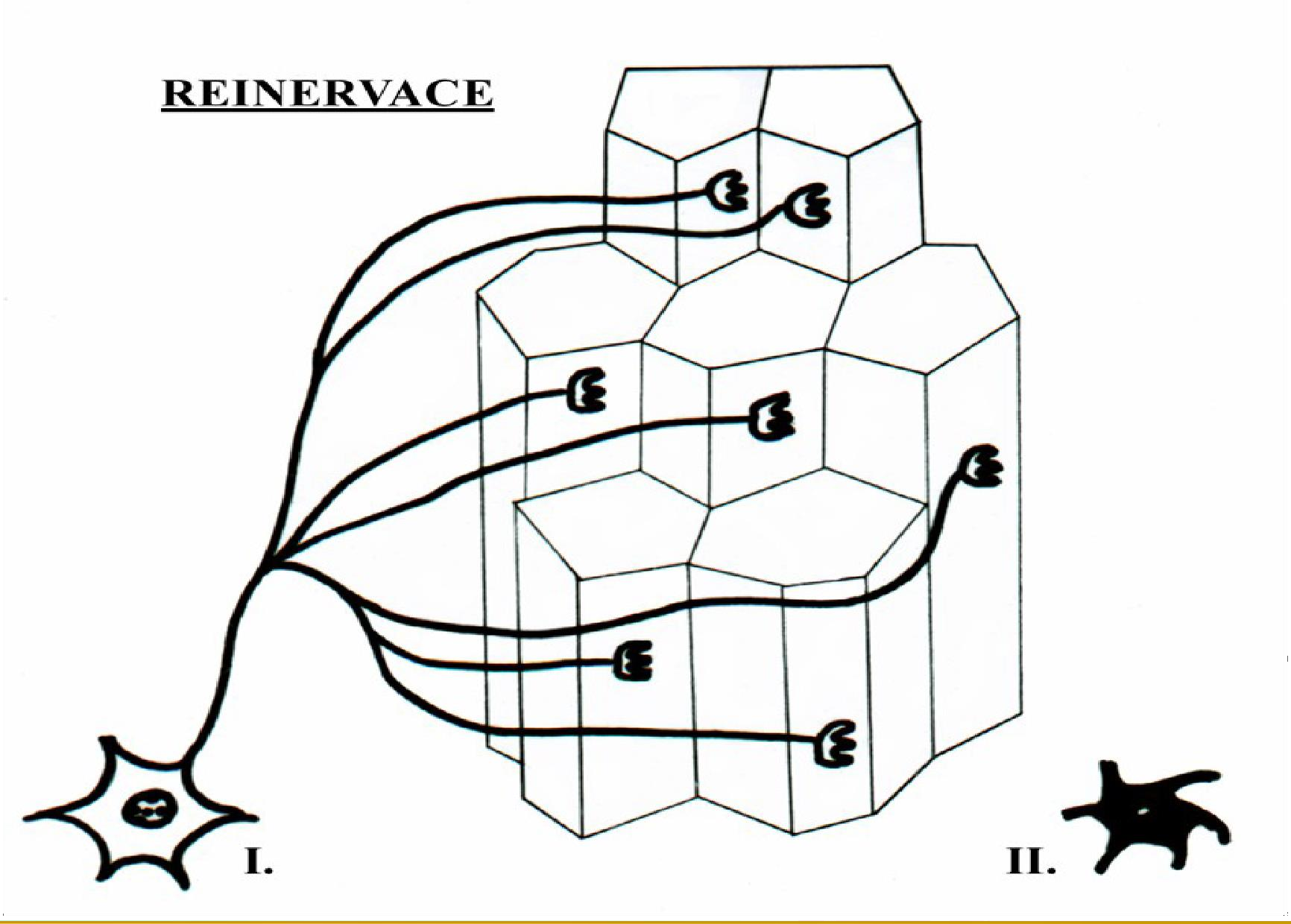 Reinervation
Neurogenic lesions
nuclear leasions
Amyotrophic lateral sclerosis (motor neuron disease)
Spinal atrophy


	Infantile (Werdnig-Hoffmann) Intermedate
Juvenile (Kugelberg-Welander)


Diseases of the Neuromuscular Junction
myasthenia gravis
Autoantibodies against postsynaptic Ach receptors at the NMJ
Muscle weakness that worsens with use and improves with rest
Classically involves eyes – ptosis, double vision
Symptoms improve with anticholinesterase agents
Associated with thymic hyperplasia or thymoma





Myogenic leasions
Heterogenous group of diseases
Nuclear changes – inner nuclei, multiplication of nuclei
Variation of fiber diameter Splitting of the fibers
Endomysial and perimysial fibrosis Focal/diffuse regresive sarcoplasmatic changes






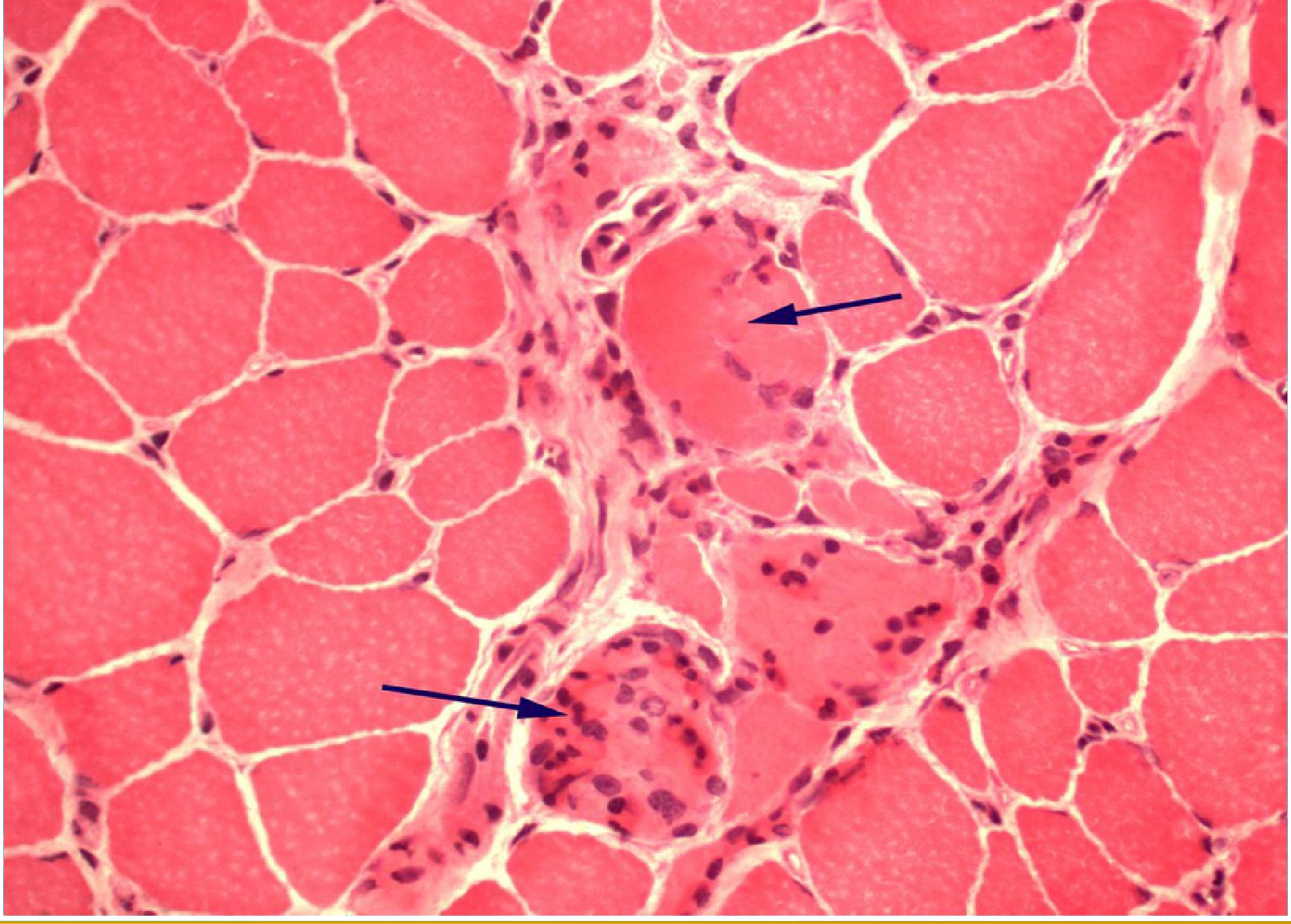 Regresive changes of muscle fibers - necrosis
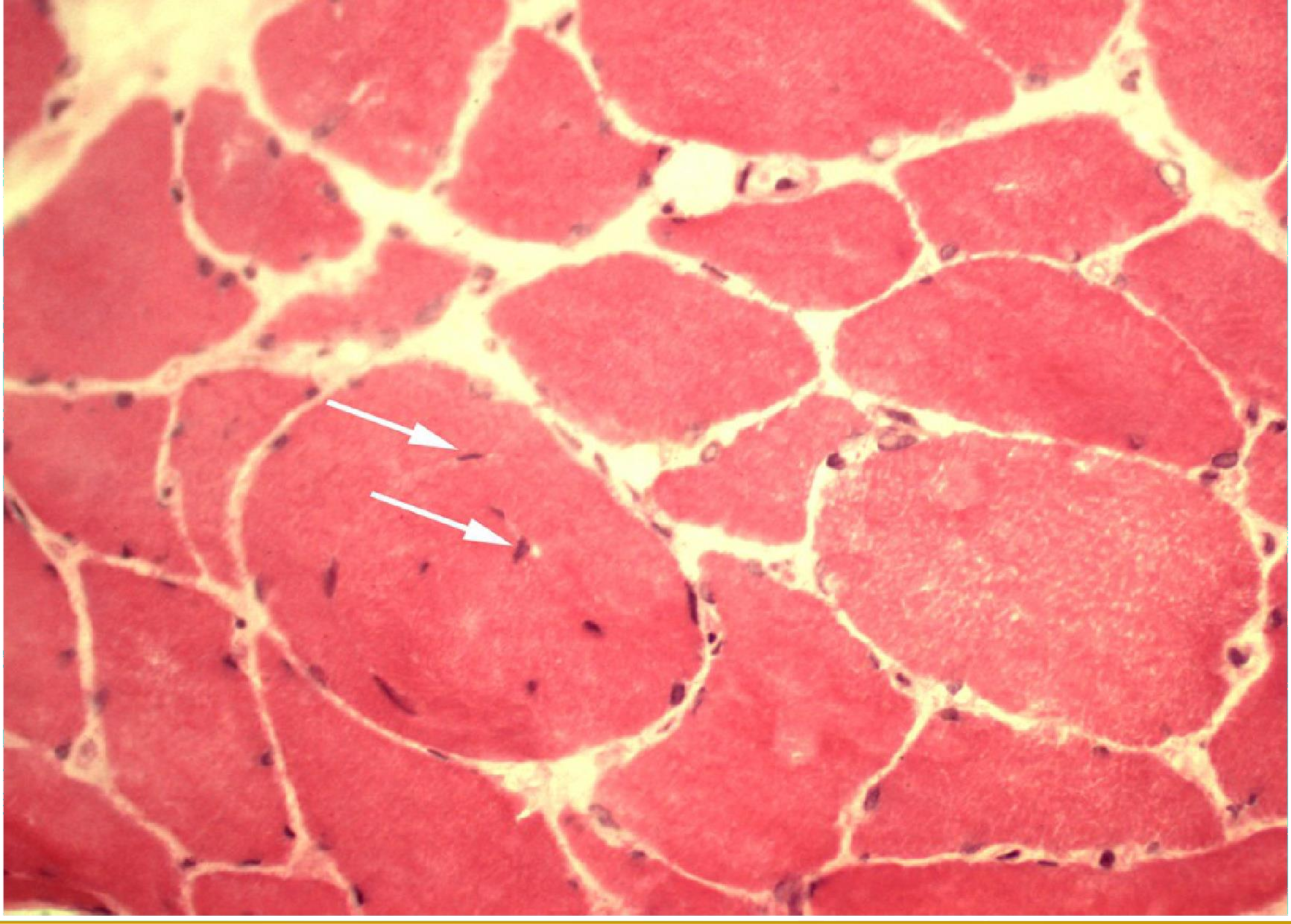 Inner nuclei
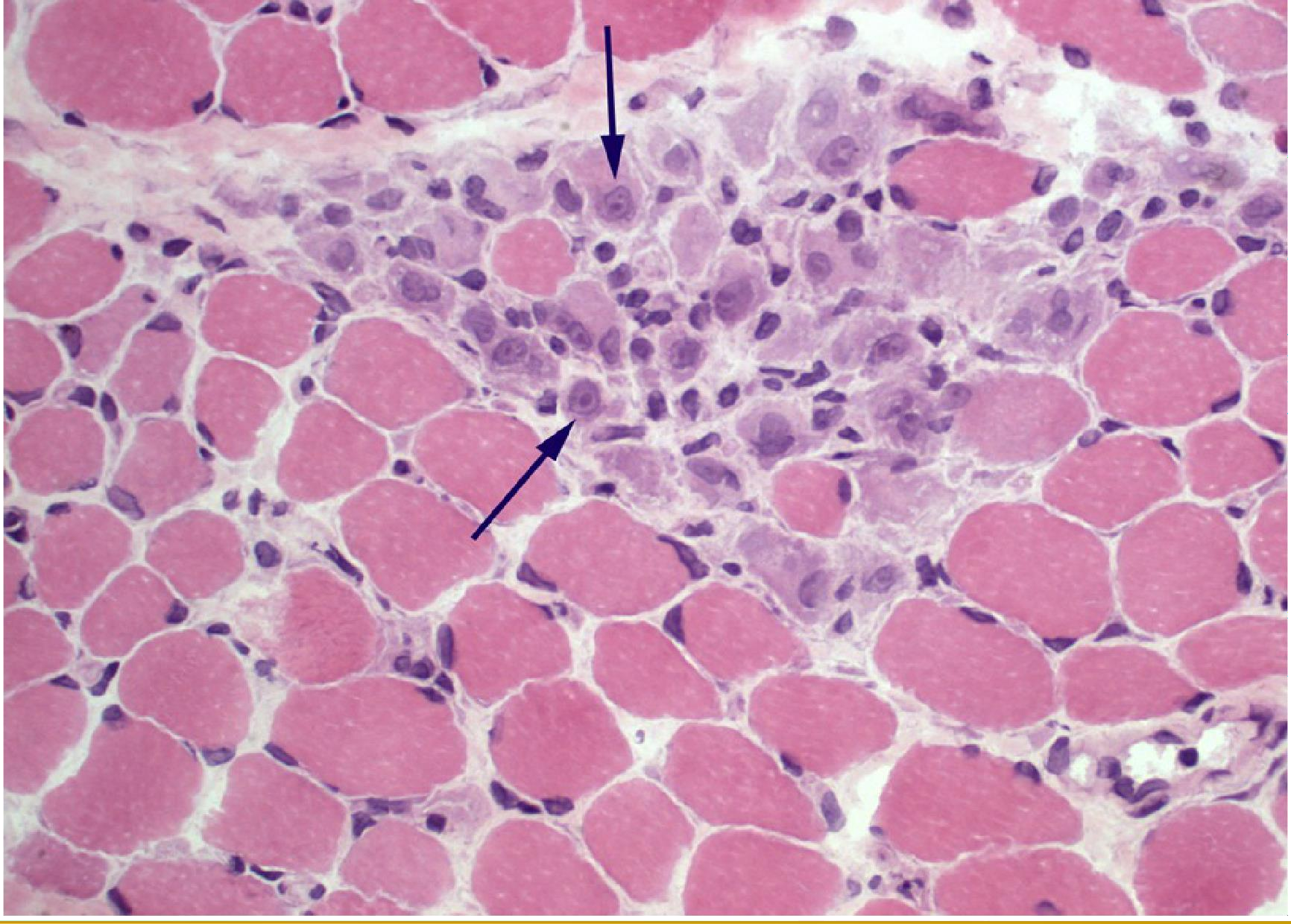 Regeneration of muscle fibers (basophylic cytoplasm, nucleoli)
Myogenic leasions
muscular dystrophy
Duchen / Becker muscular dystrophy

	DMD onset within 1-3 years of life, BMD slower onset milder symptoms
Proximal mucle weakness, calf pseudohypertrophy
X-linked disease
Deletion / mutation in dystrophin gene



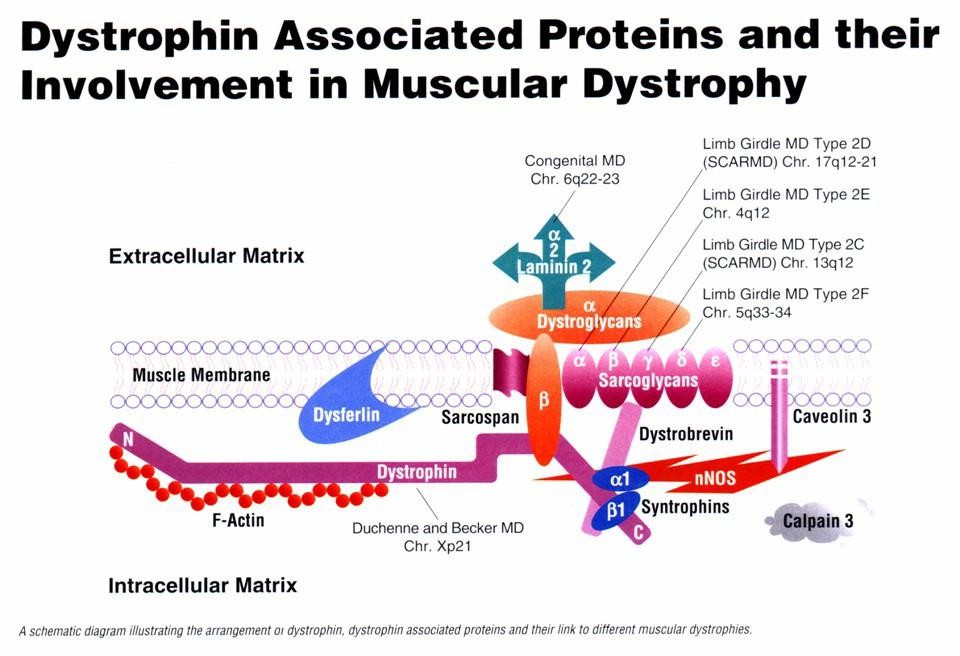 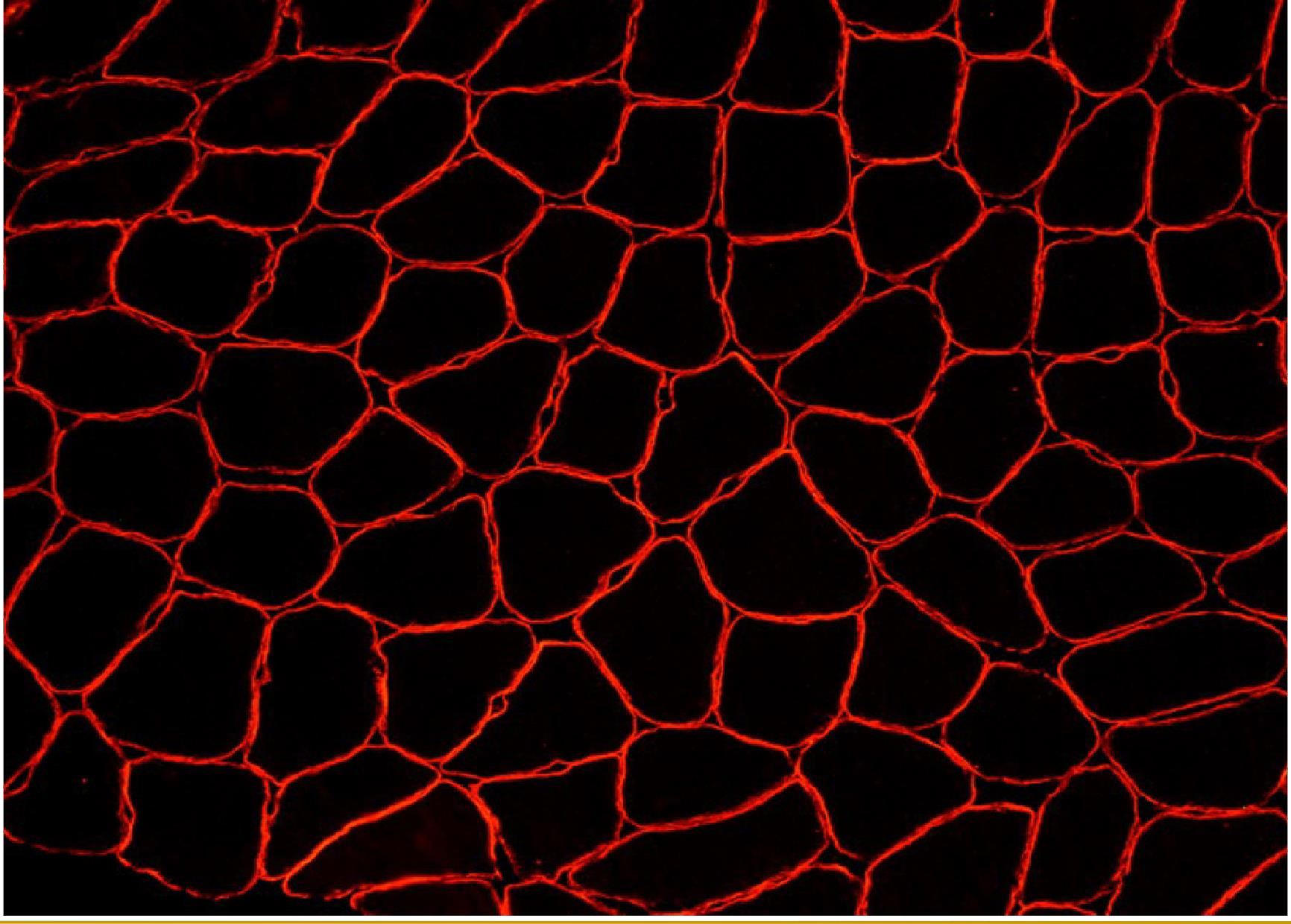 dystrophin – normal finding
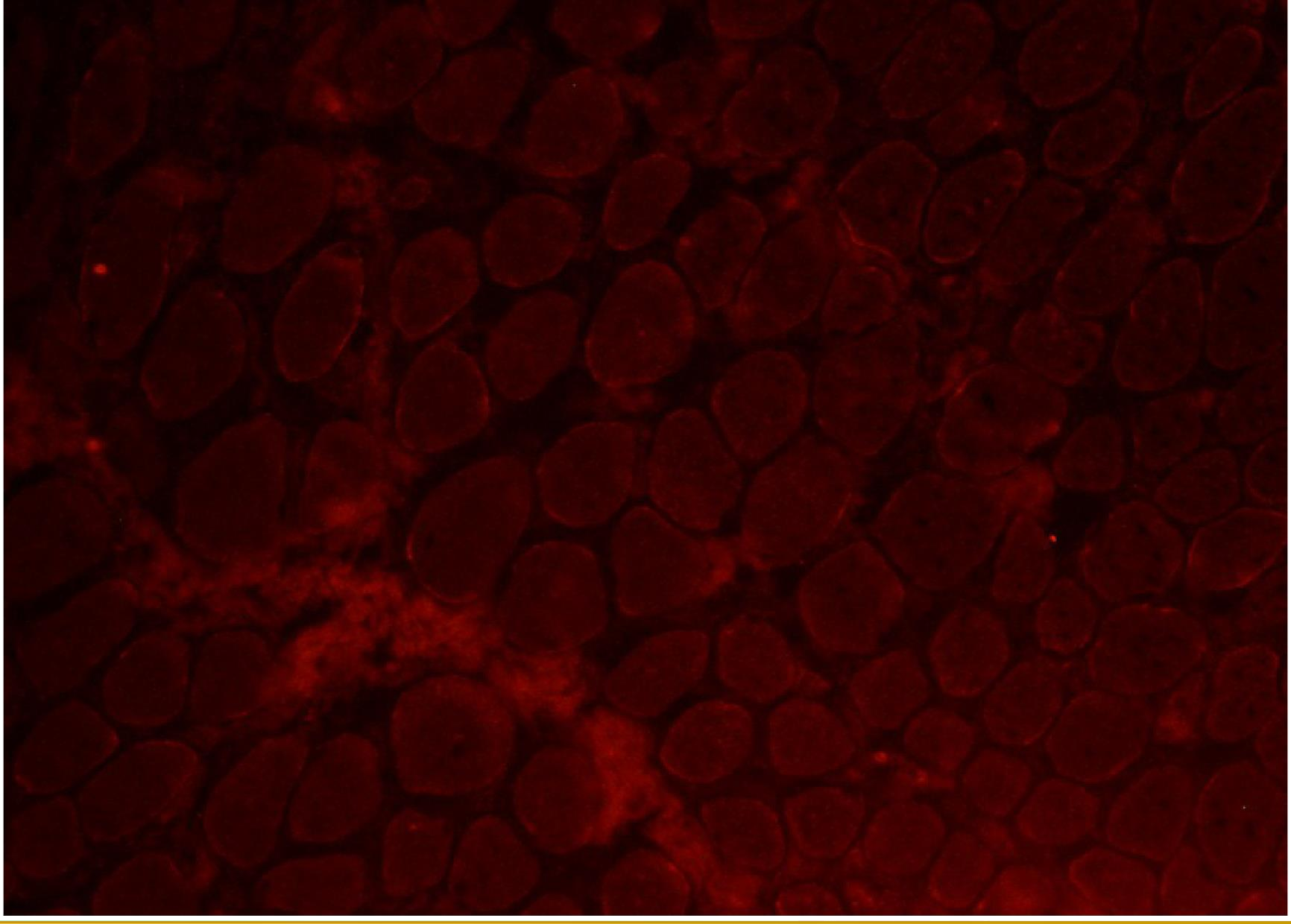 dystrophin – DMD
Myogenic leasions
congenital structural myopathies
Defined by characteristic histopathologic findings Central core disease
Multicore disease Centronuclear myopathy
…





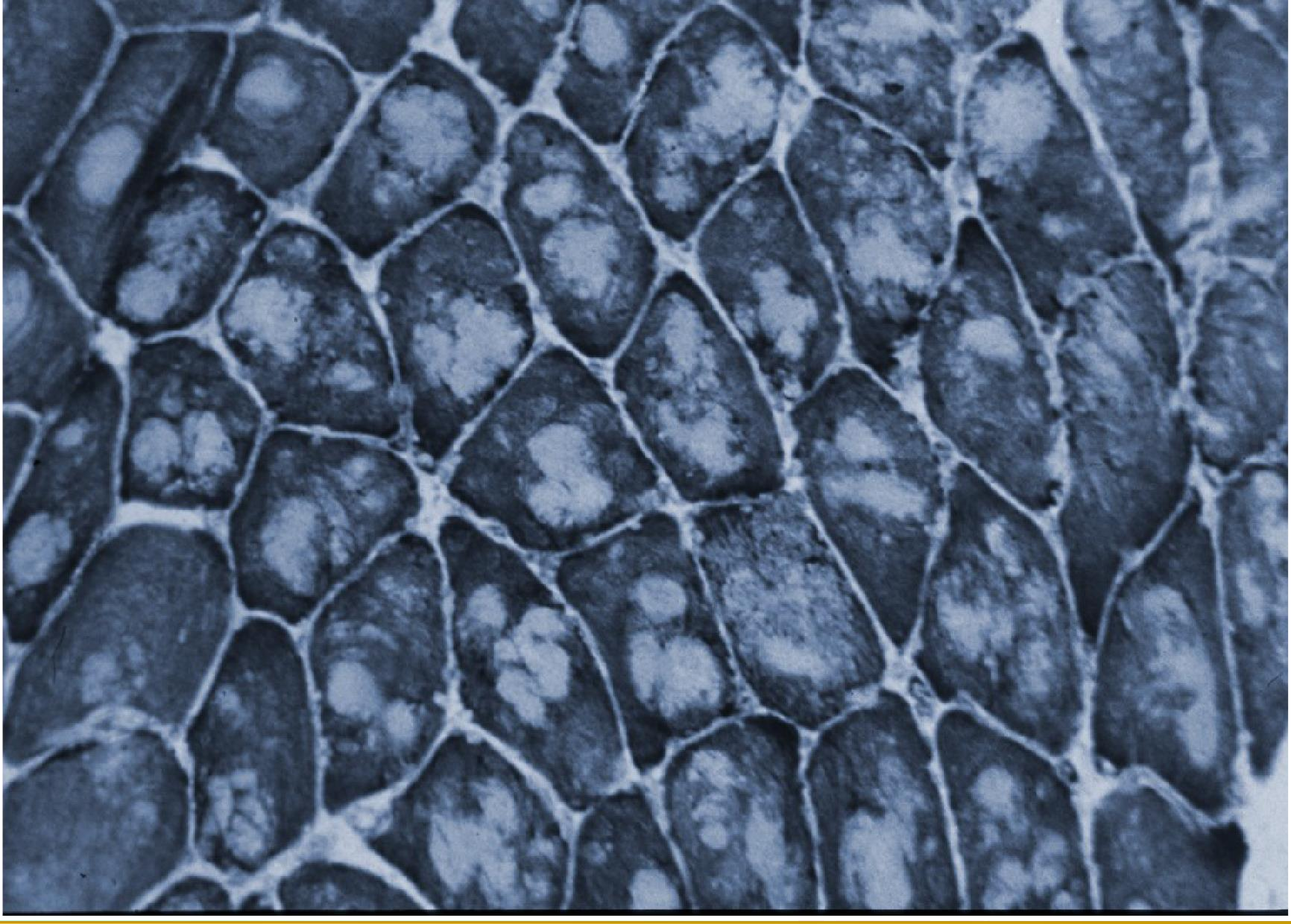 central core disease
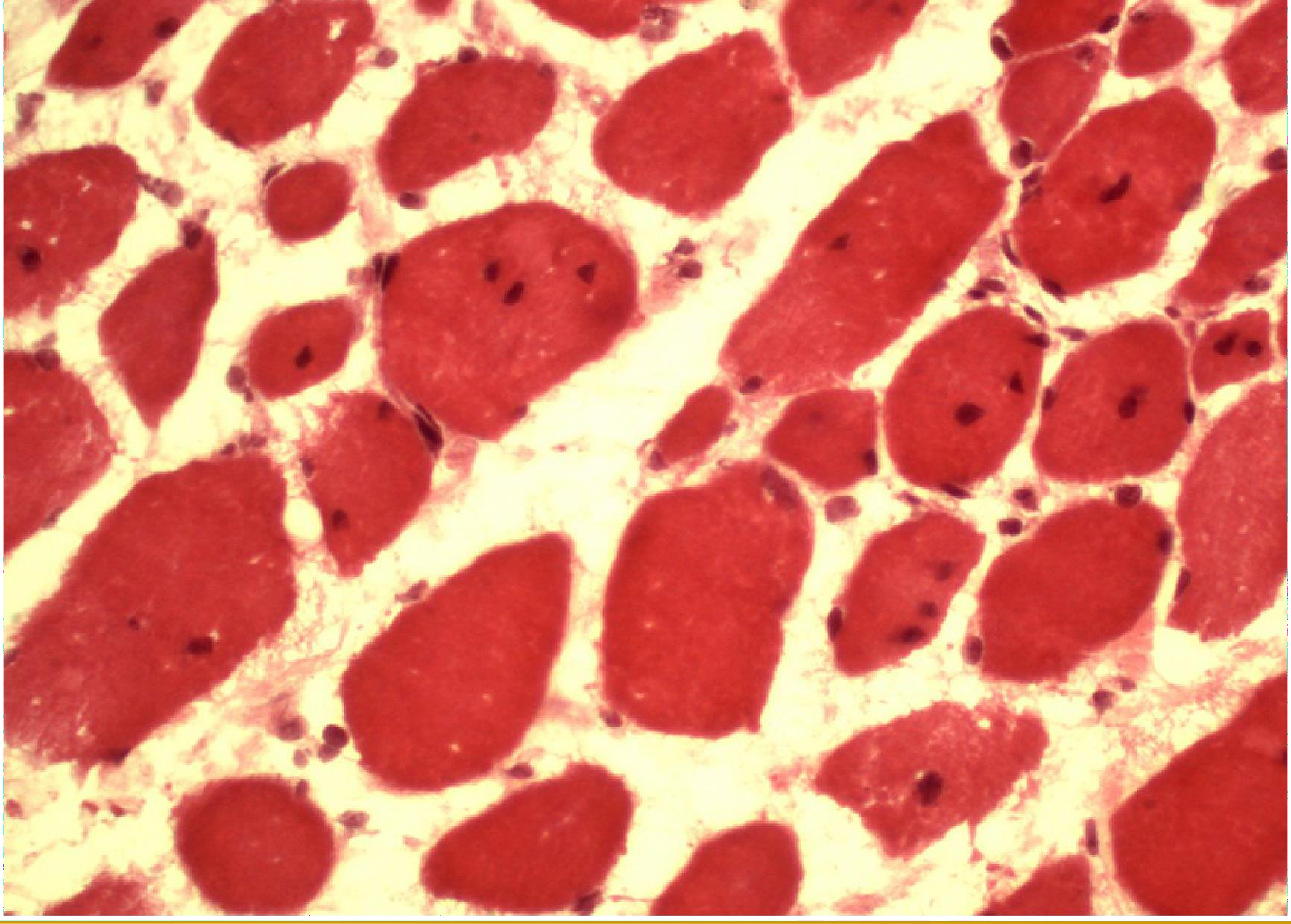 Centronuclear myopathy
Myogenic leasions
metabolic myopathies
Defects of metabolism of carbohydrates (glycogenosis) and lipids (lipidosis)

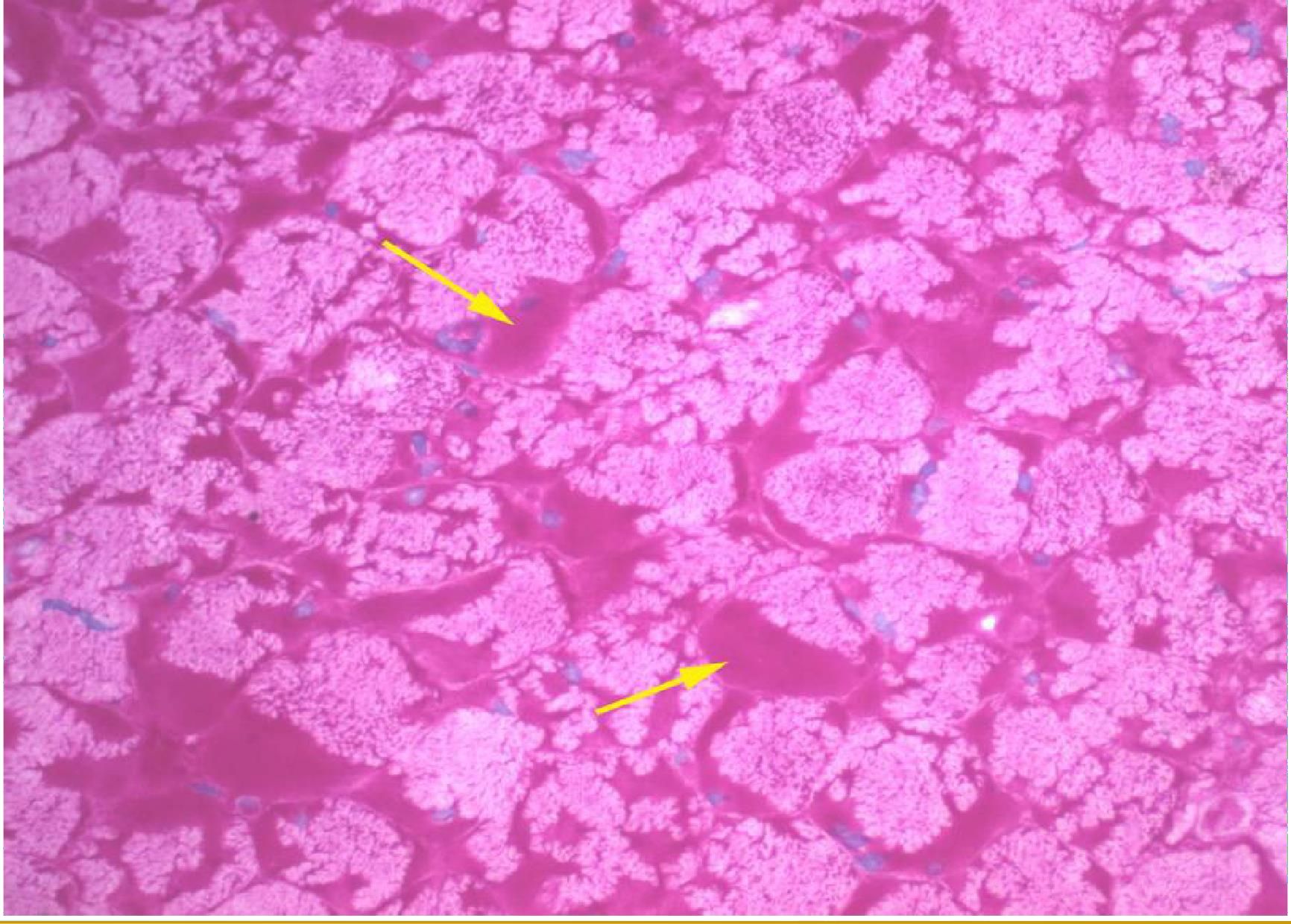 glycogenosis – PAS positive material
Inflammatory myopathies
Dermatomyositis Polymyositis


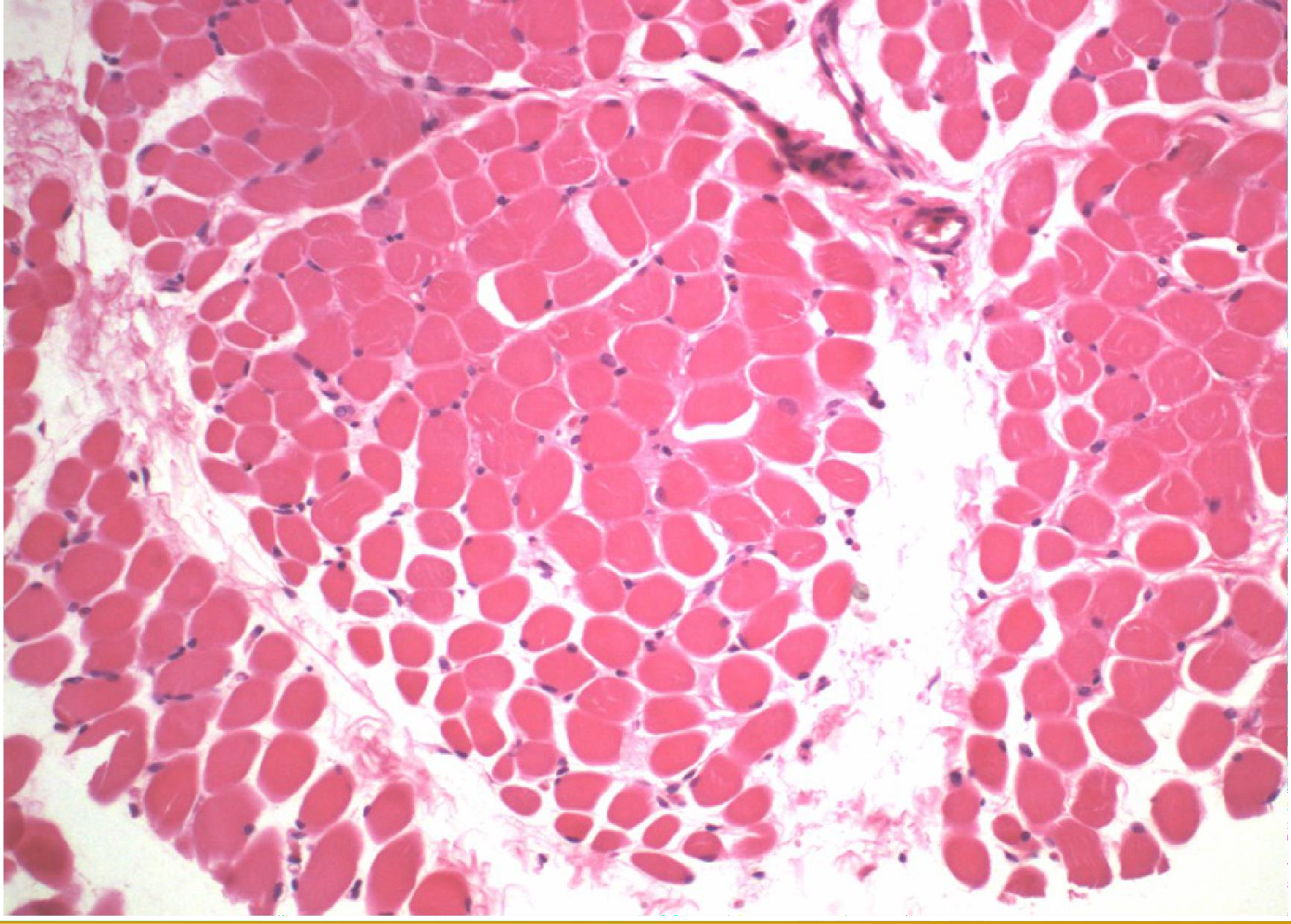 inflammatory myopathy – dermatomyositis – perifascicular atrophy
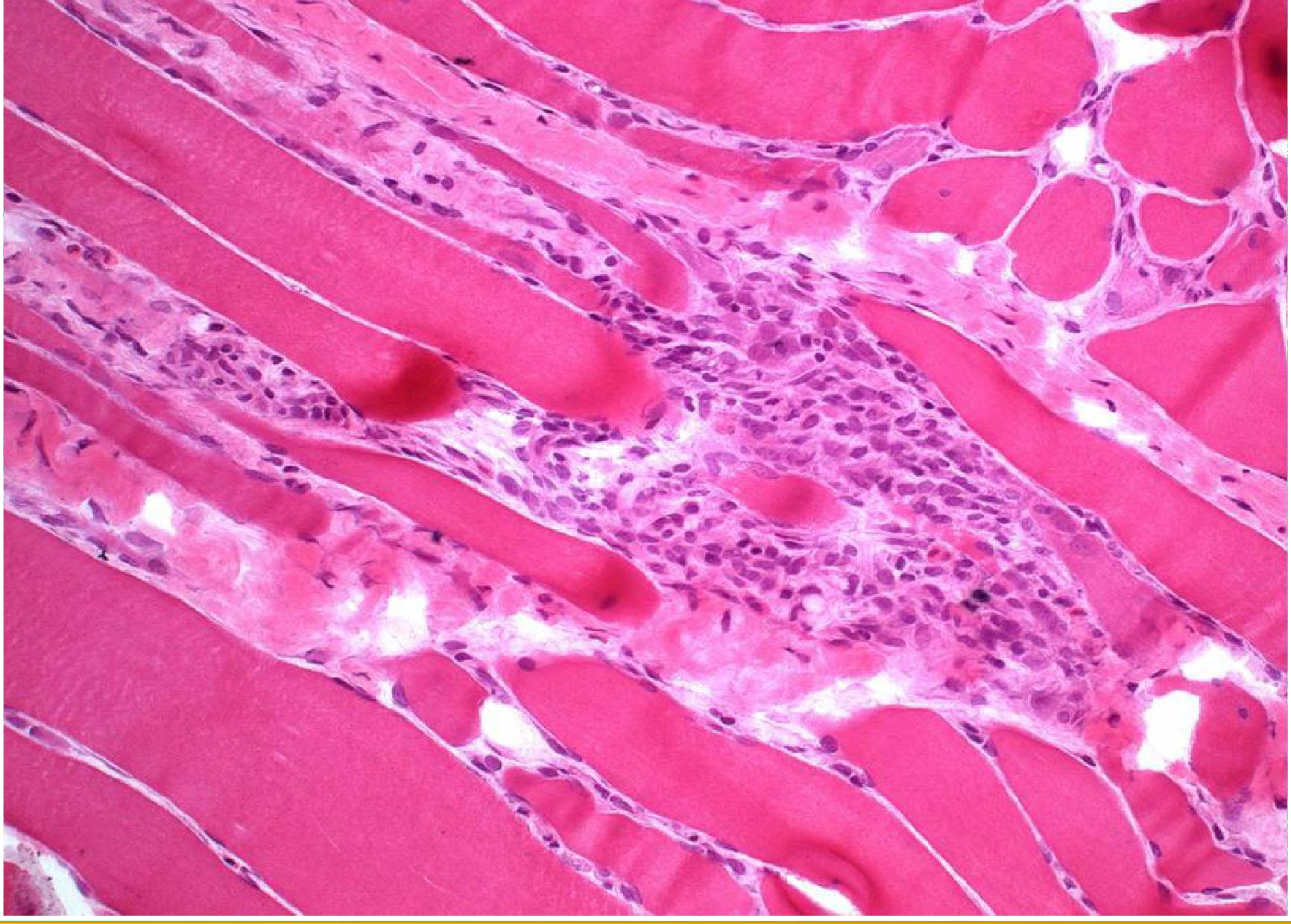 Inflammatory myopathy – lymphocytic inflammatory infiltrate
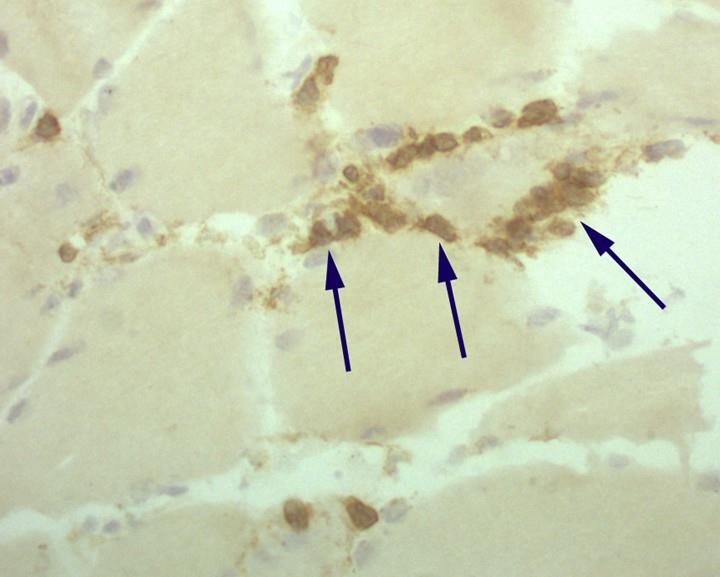 Inflammatory myopathy – lymphocytic inflammatory infiltrate (CD8+)
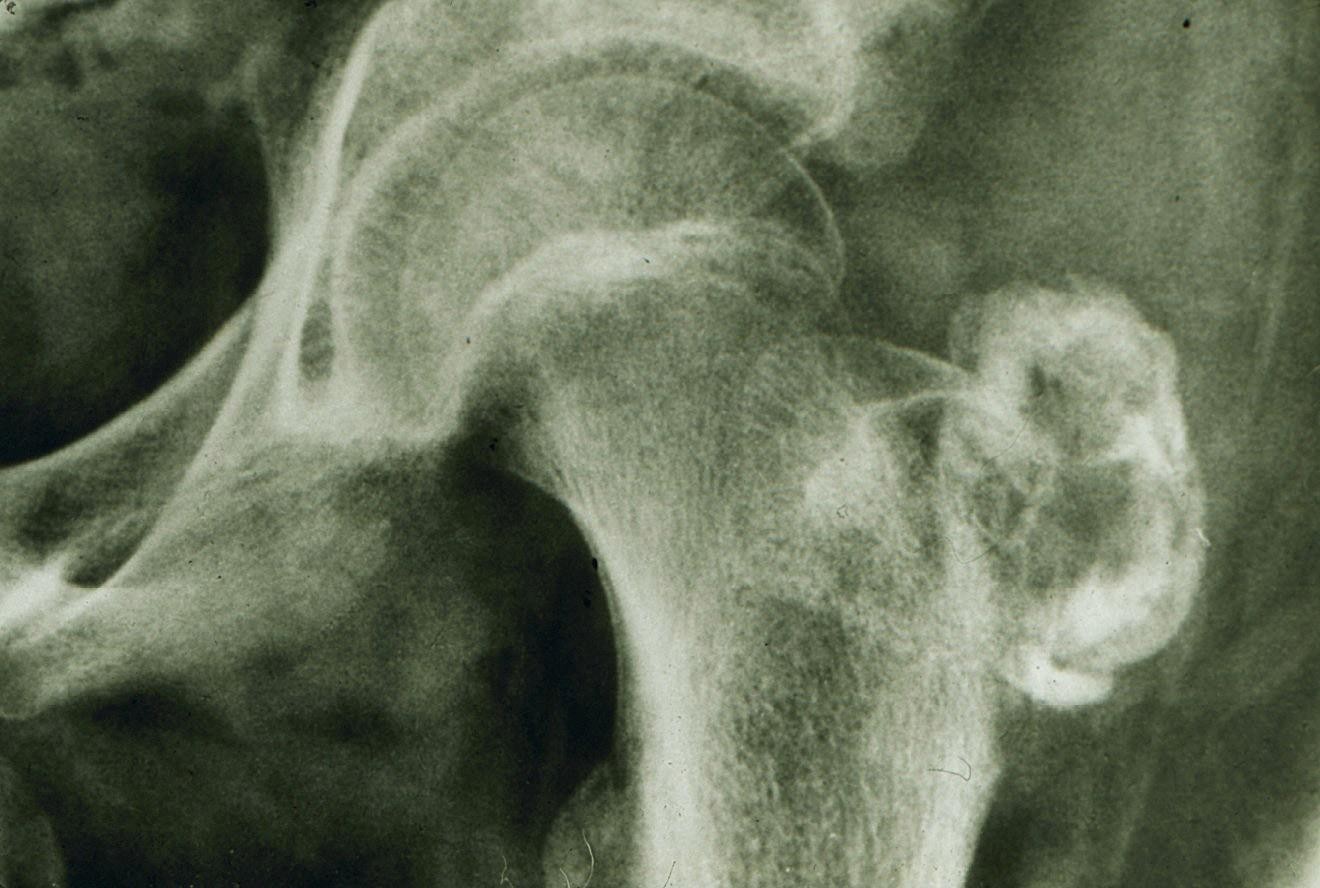 myositis ossificans – peritrochanteric calcification
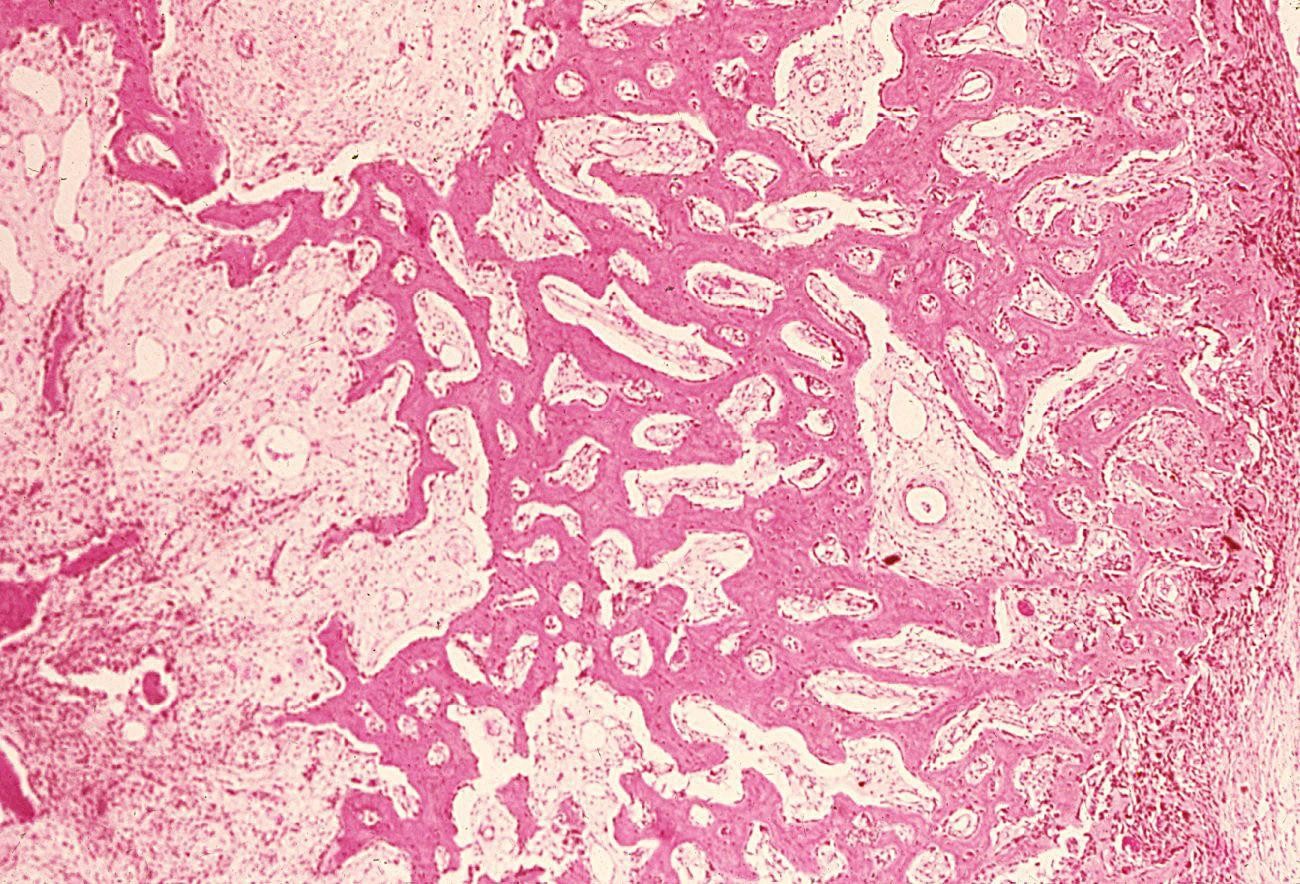 myositis ossificans – proliferation of fibrous tissue, formation of
lamelar bone
Pathology of the Bones
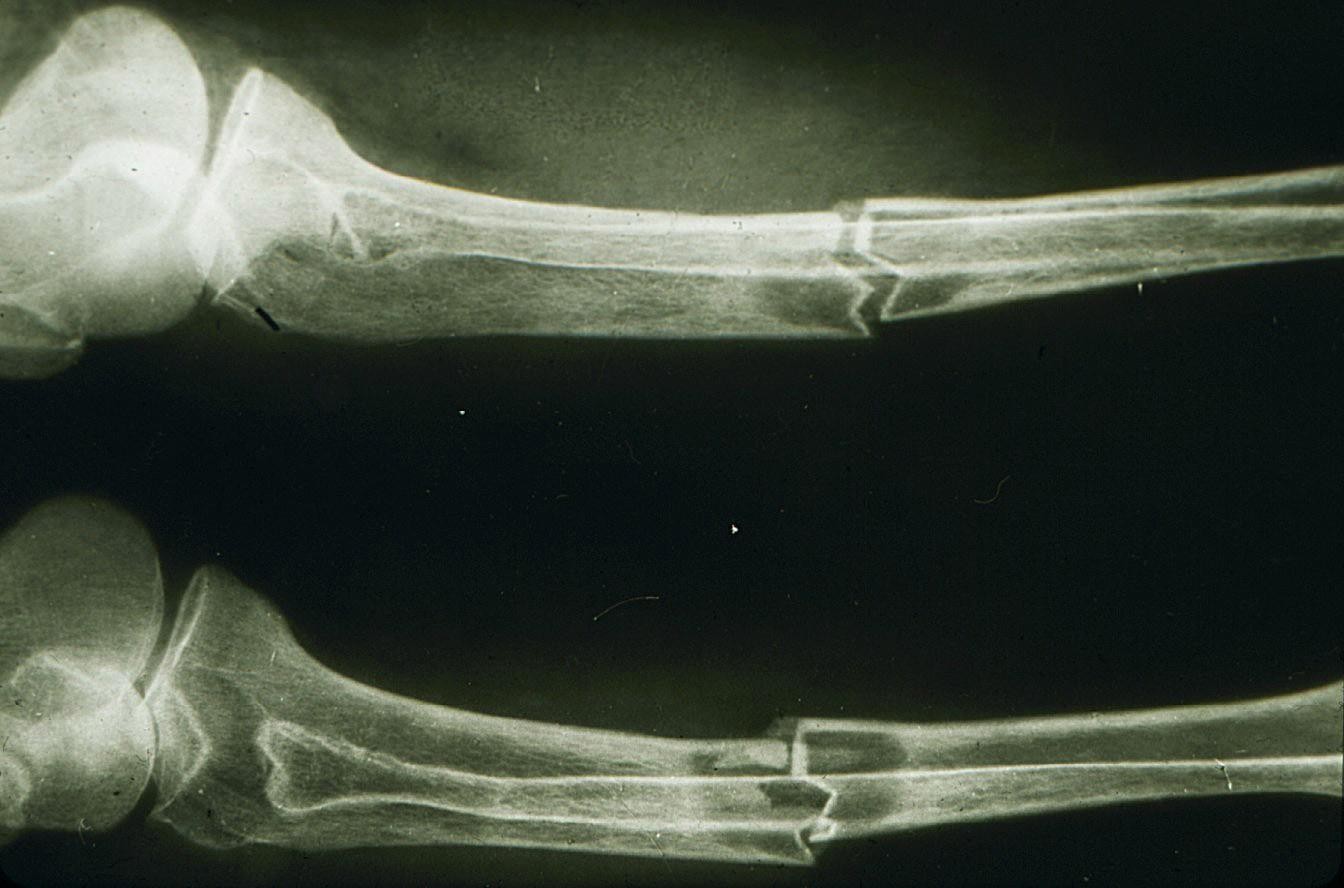 hyperparathyreoidism – decalcification, pathologic fracture
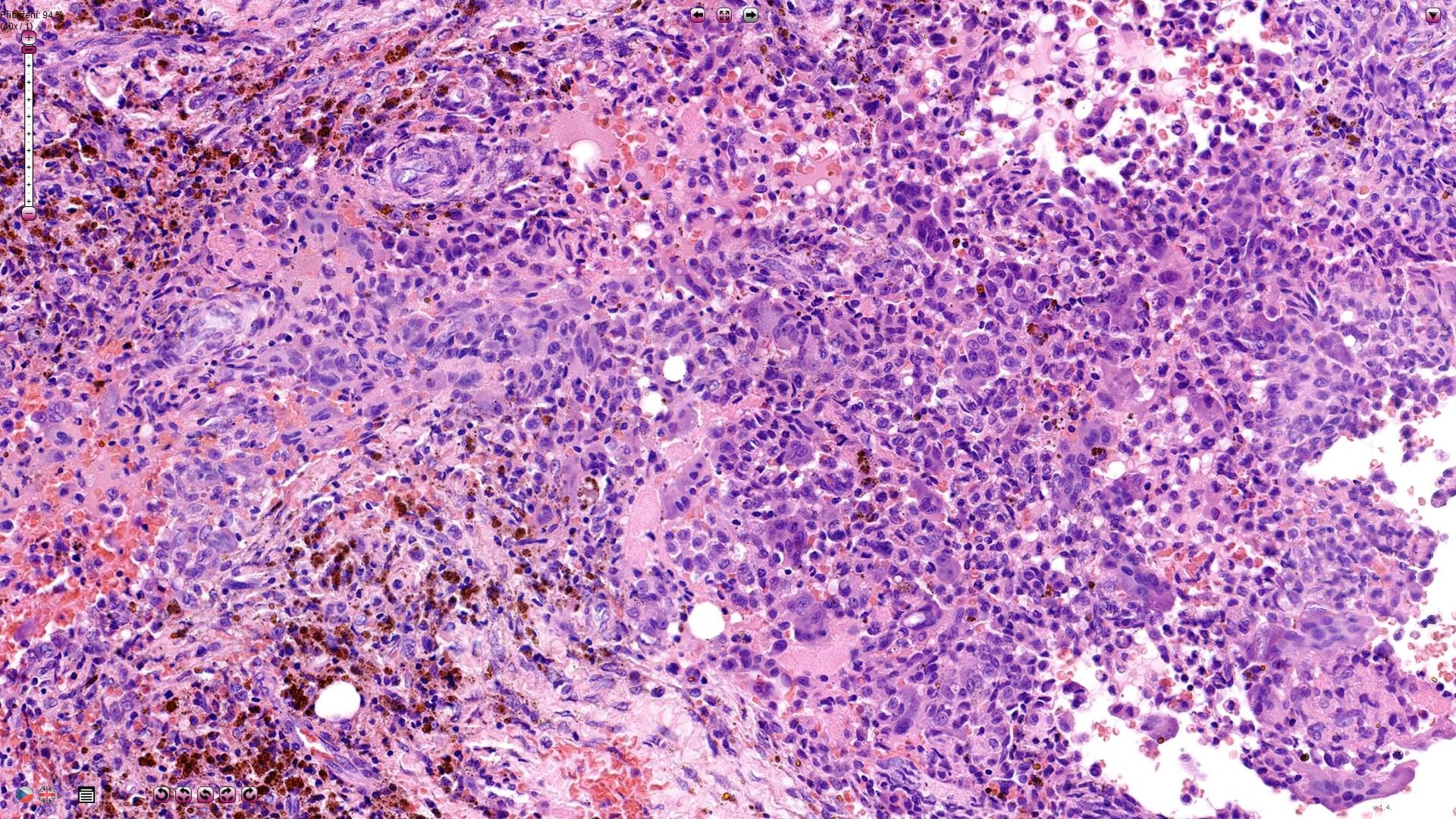 Cystic fibrous osteodystrophy – multinucleated cells - osteoclasts
Bone tumors
osteosarcoma
Hihg grade malignancy Peak incidence in teenagers
Usually starts in medullar spaces of metaphysis, infiltrates the cortex
Hihg grade pleiomorphic cells producing osteoid




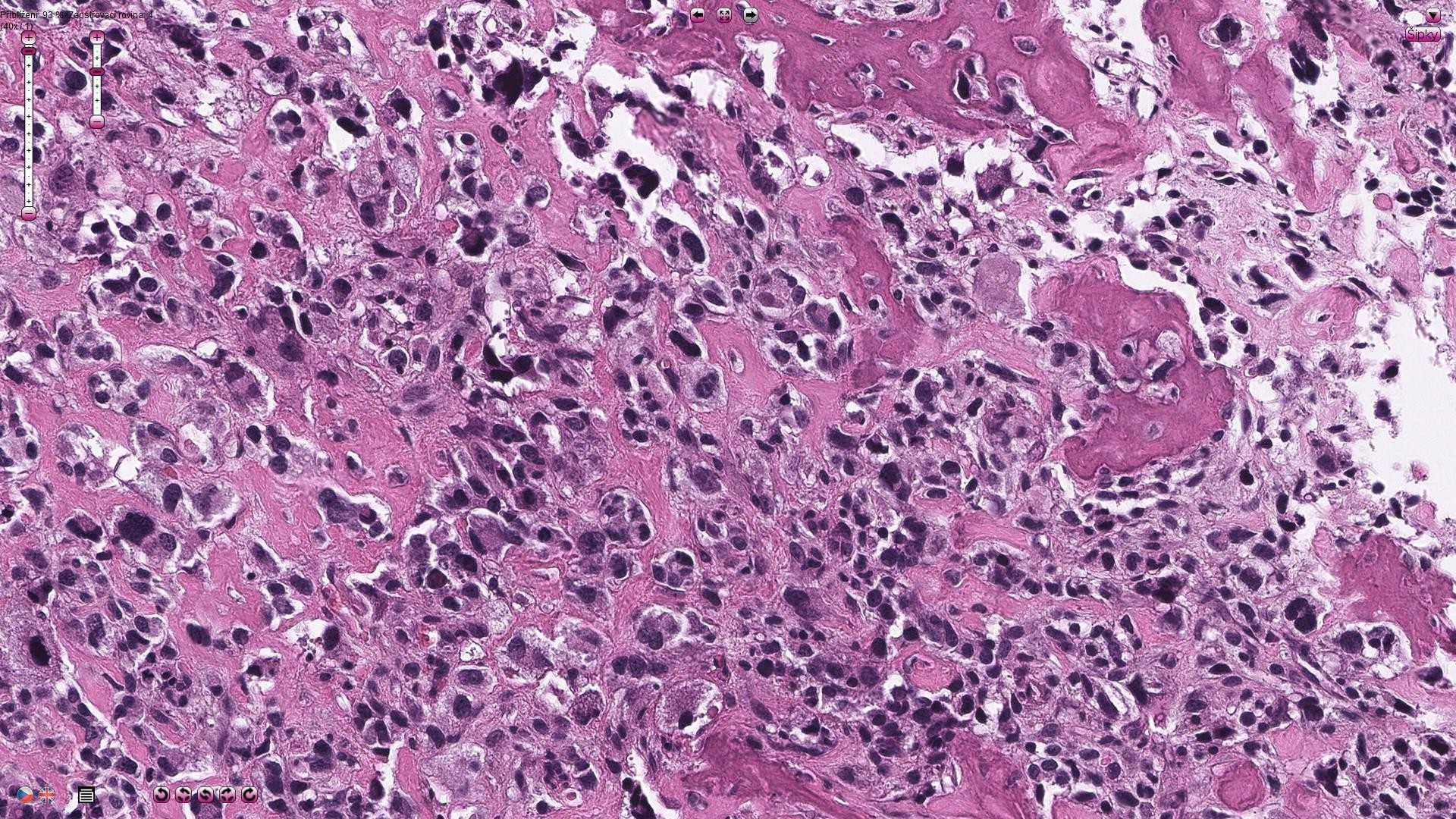 osteosarcoma – tumorous osteoid, sarcomatous spindle cells
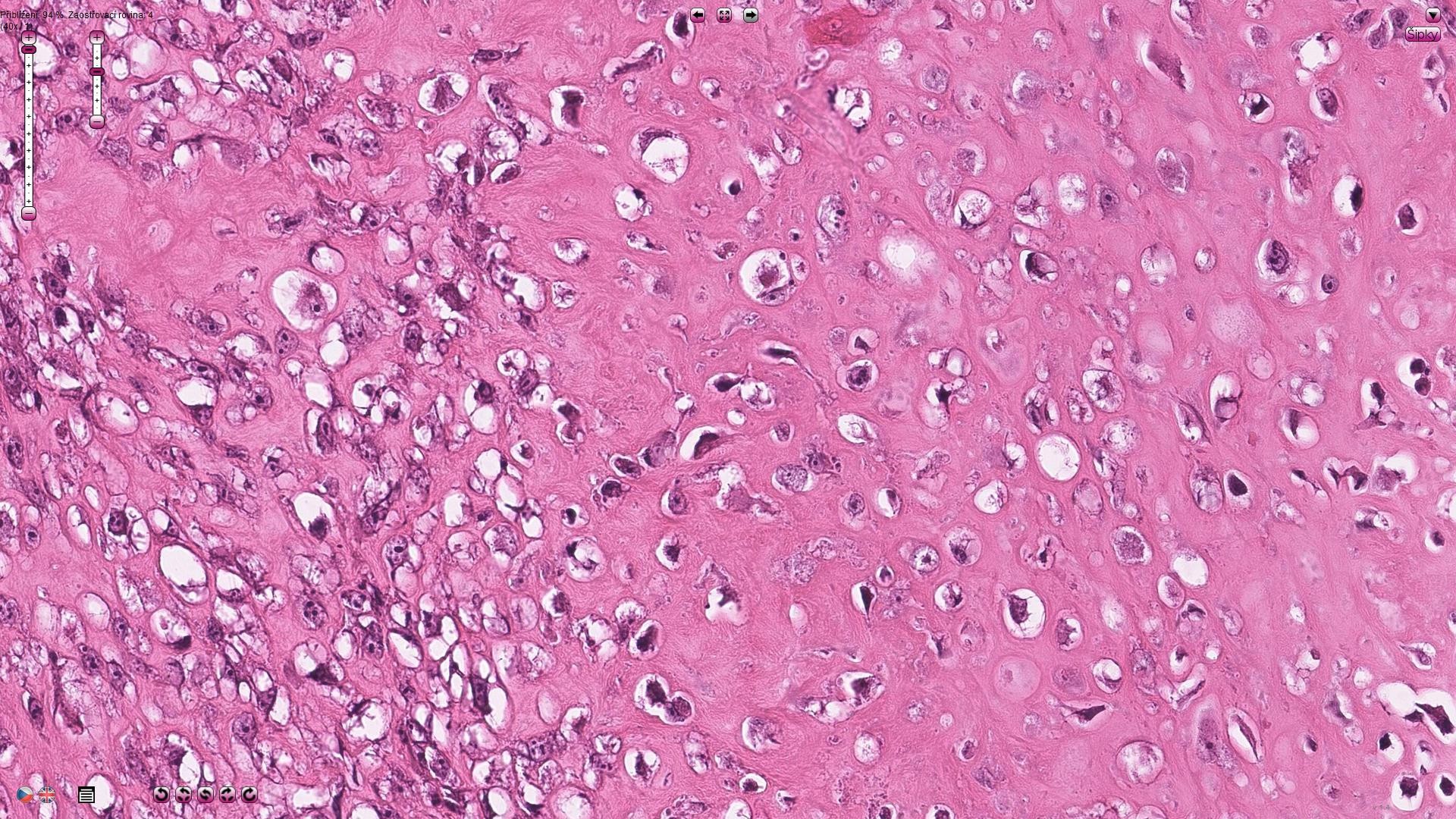 osteosacoma – trabeculae of tumorous osteoid
Bone tumors
Osteochondroma
- Most common benign bone tumor
- surface of metaphysis of long/flat bones
- Exophytic lesion on the surface composed of mature bone and cartilagineous cap
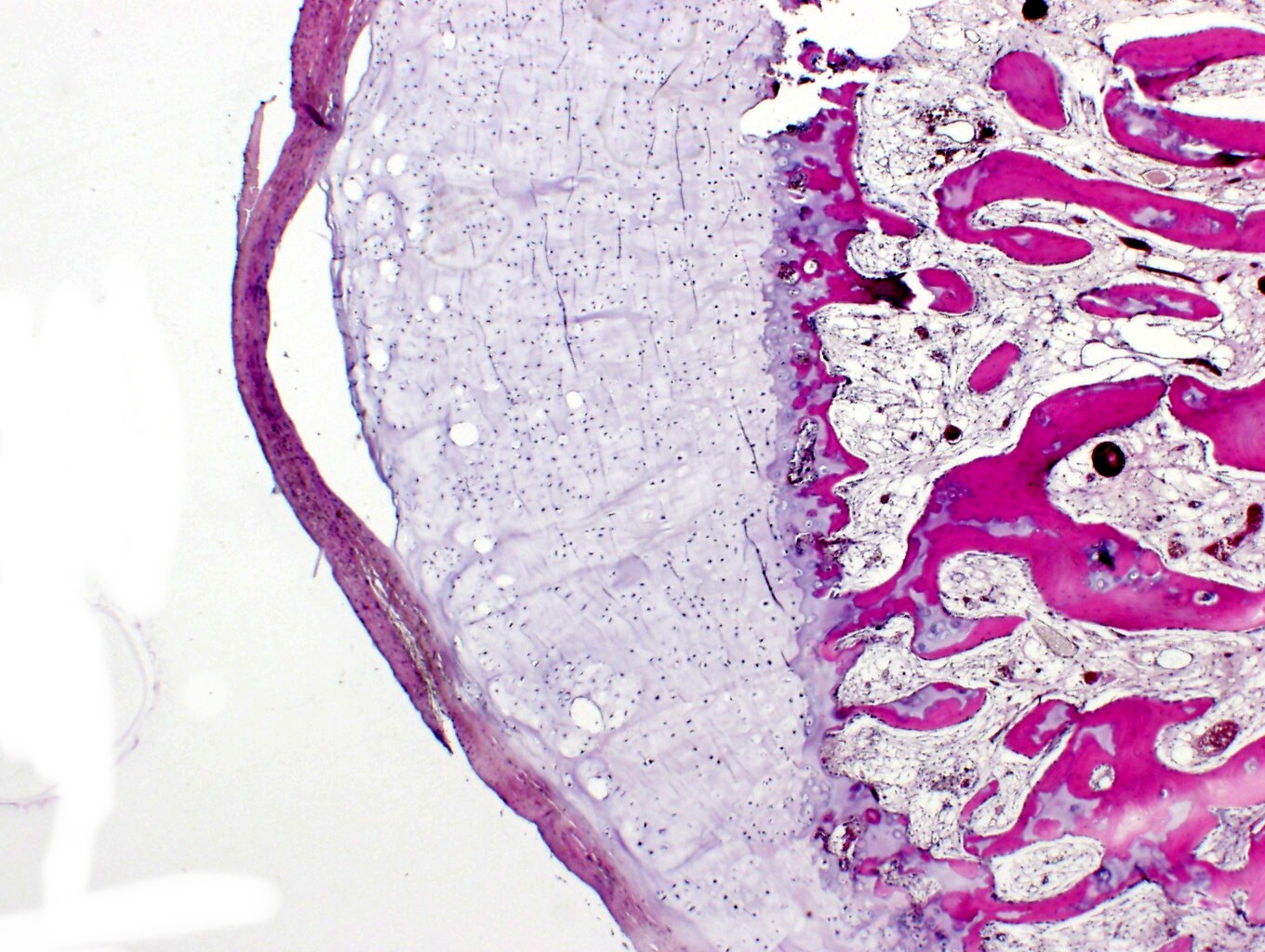 Bone tumors
Giant cell tumor of the bone
-   Locally aggressive tumor, very rarely malignant
Epiphysis and metaphysis of skeletally mature individuals
Composed of mononuclear (neoplastic) cells with admixture of macrophages and numerous osteoclasts
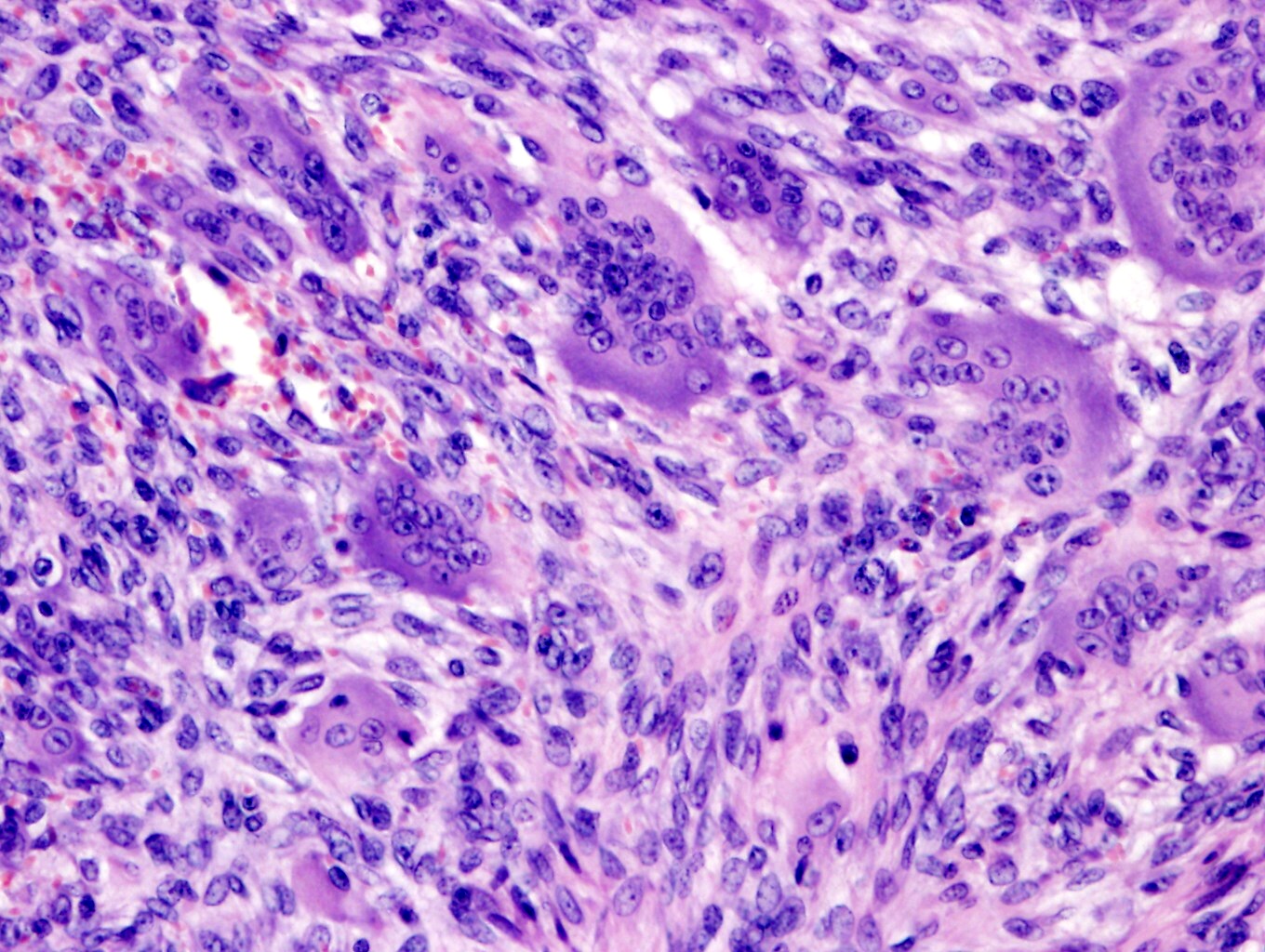 Bone tumors
chondrosarcoma
Several forms – classic, juxtacortical, …
Older than 20 years (pelvic bones, femur, shoulder)
Histology:	more or less differencciated chondrous tissue with lacunar cells



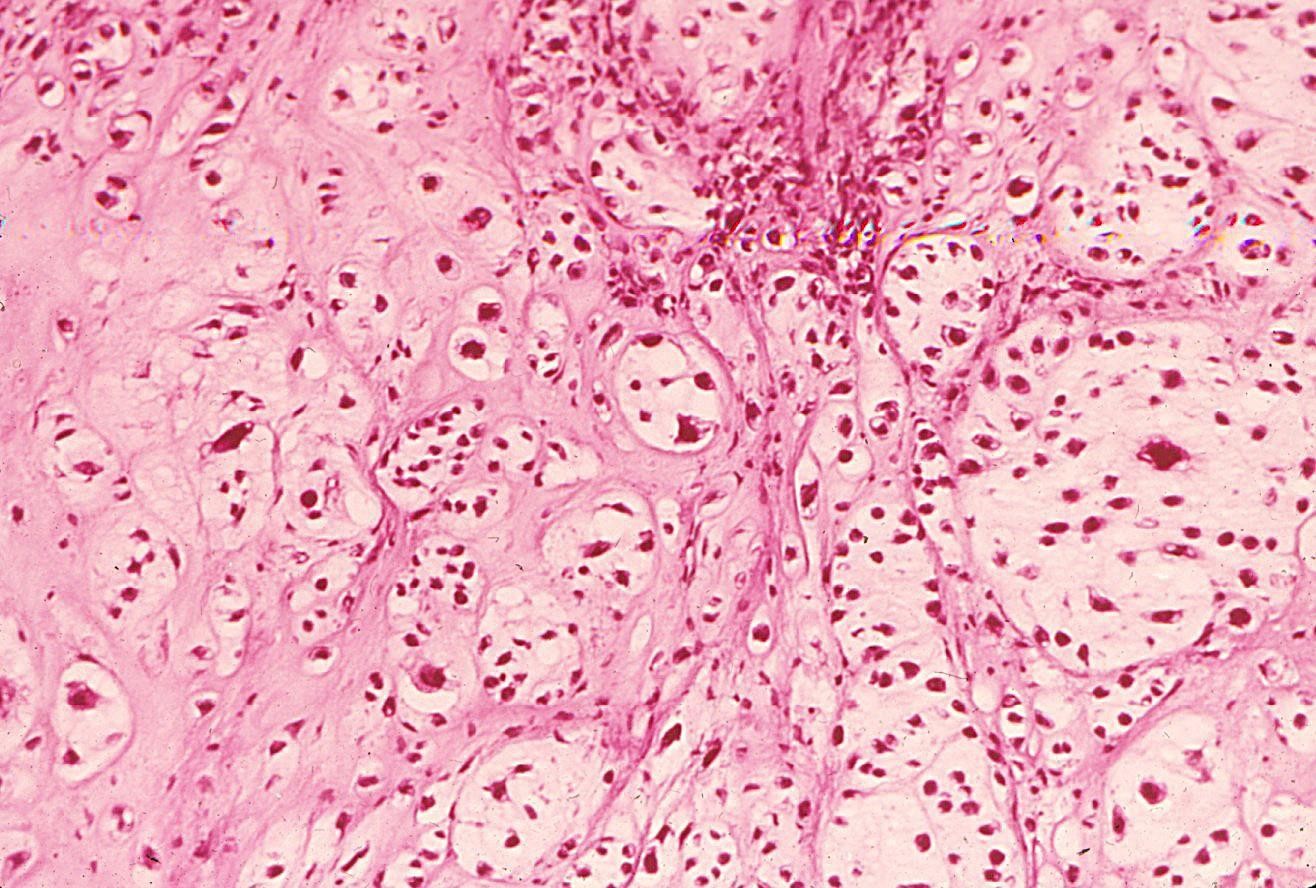 chondrosarcoma – irregular foci of neoplastic chondrous tissue
Bone tumors
multiple myeloma
Tumor of bone medulla
Multifocal destructive bone lesions
Clonal proliferation of plasma cells



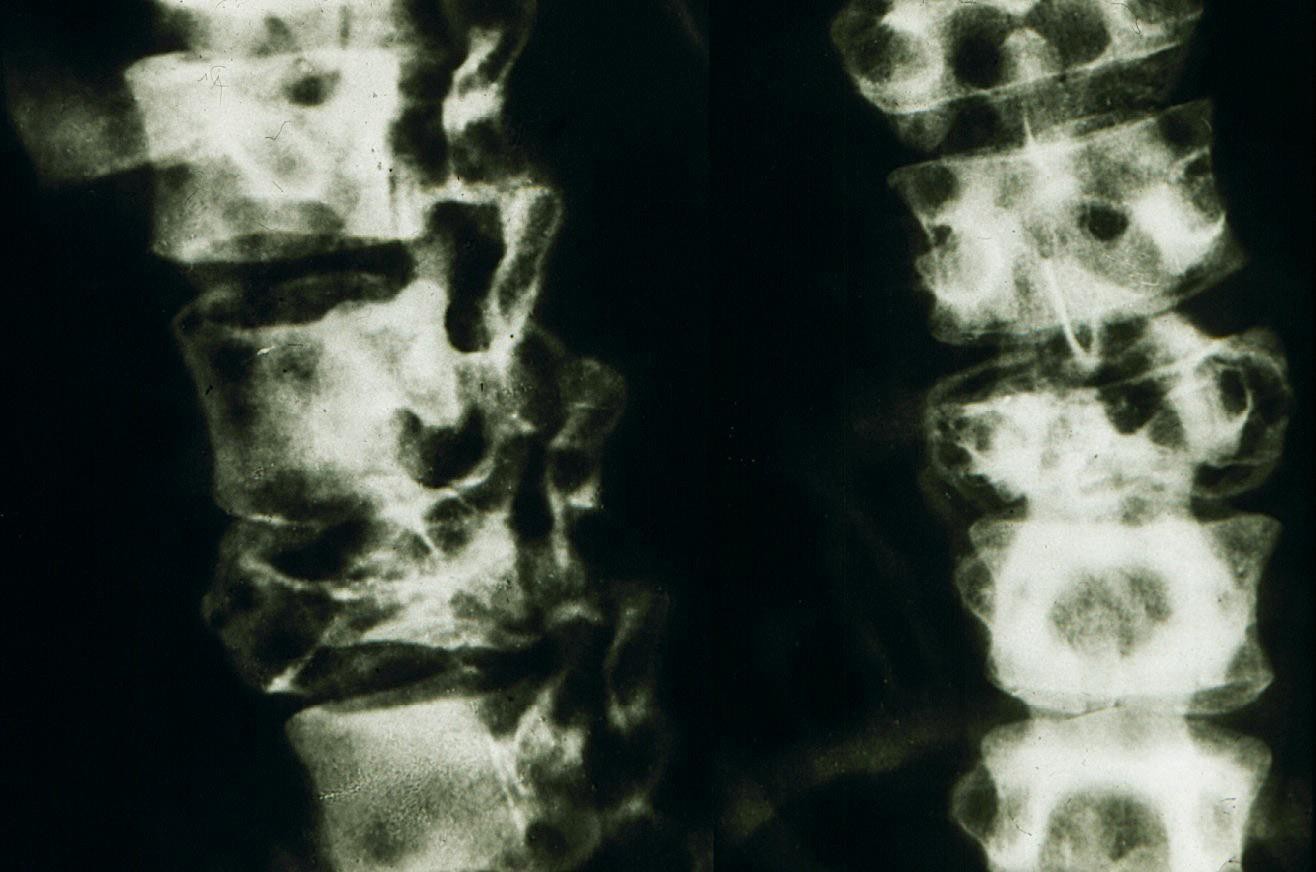 multiple myeloma – osteolytic foci in the spine
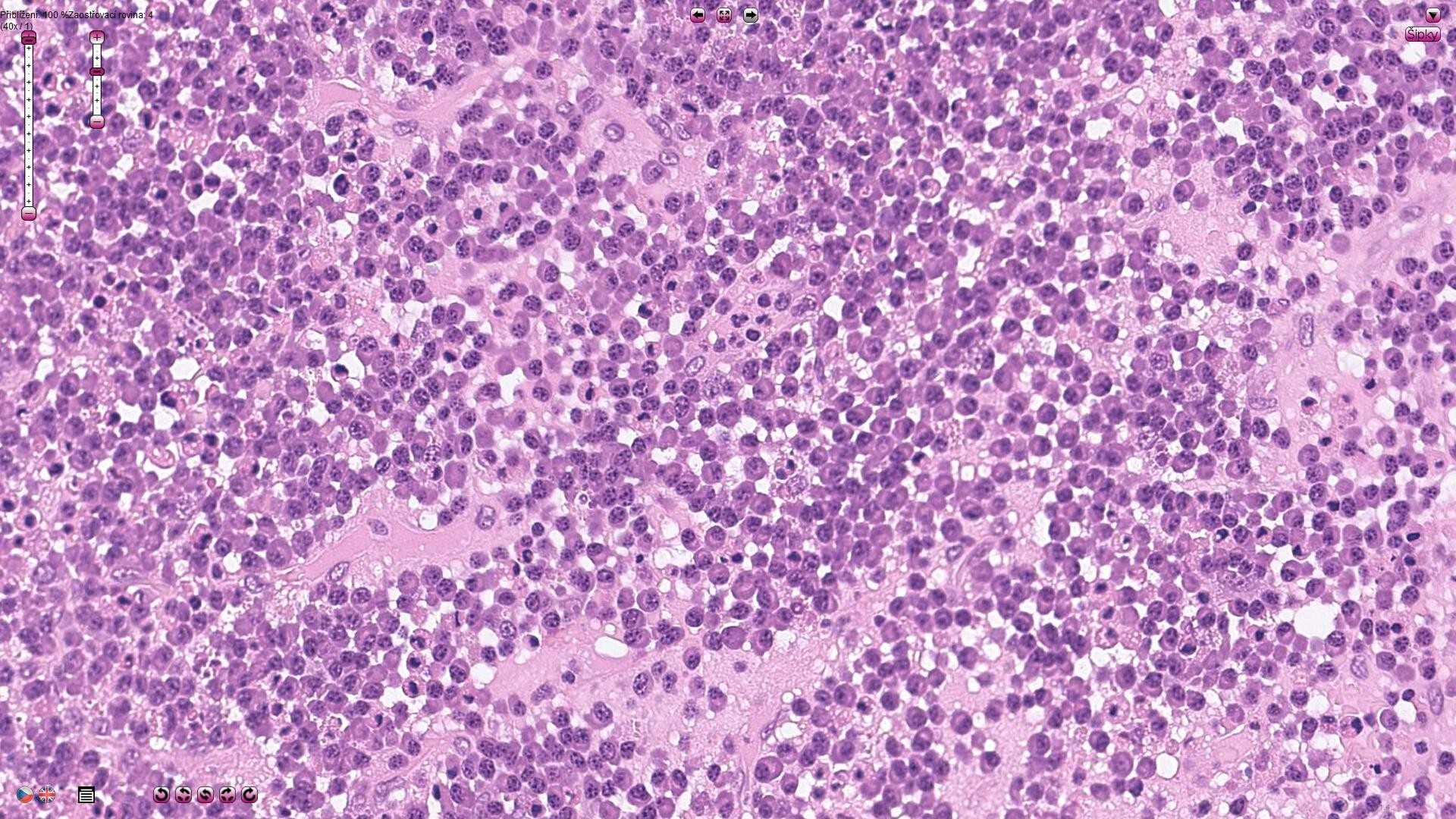 multiple myeloma
Bone tumors
Ewing sarcoma
Tumor of bone in and young adults children
Soft, pink osteolytic foci in diaphyses
a metaphyses of the long bones (12% extraskeletal)
Histology: solid foci of uniform small round cells
Fusion in EWSR gene
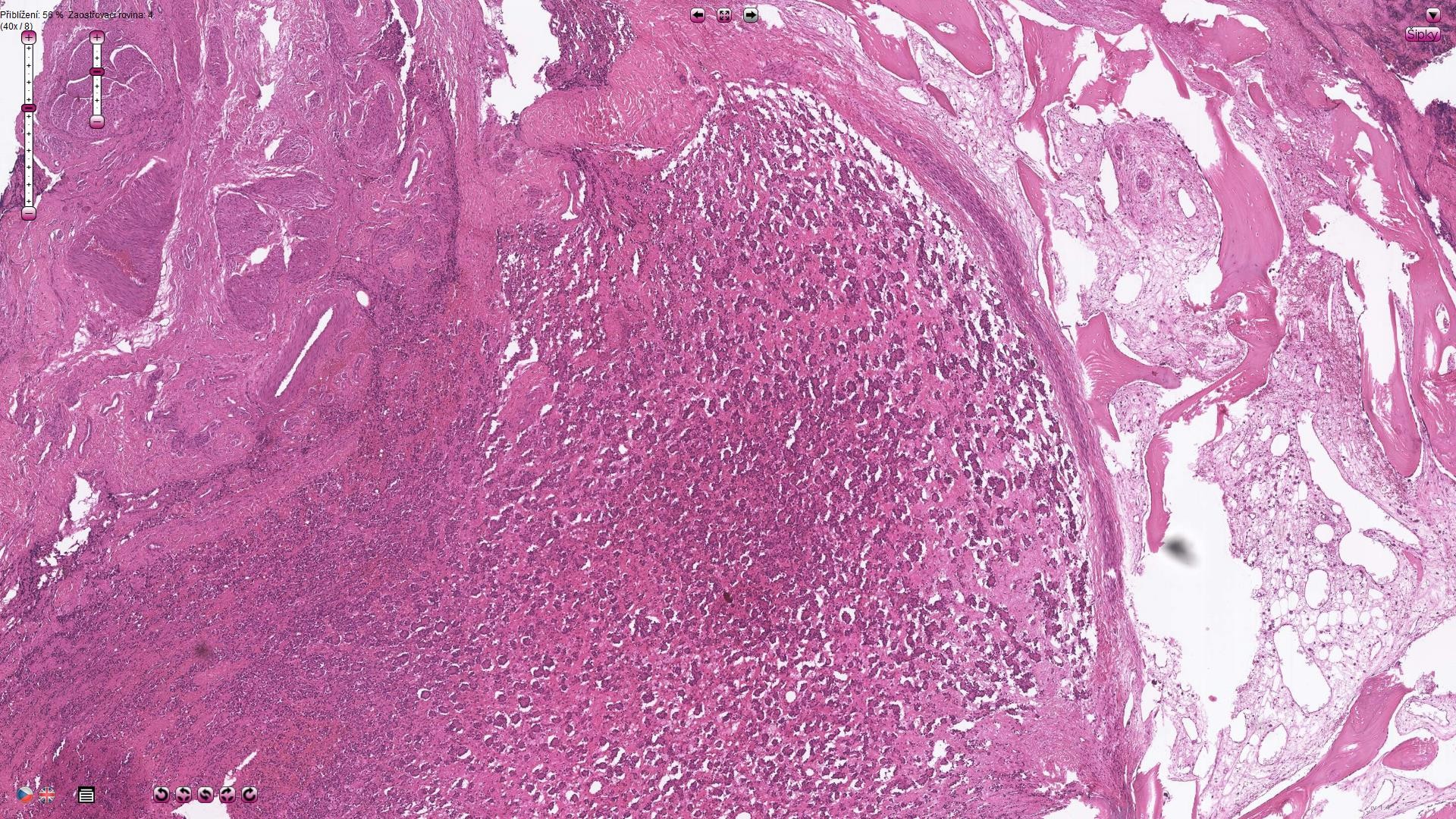 Ewing sarcoma
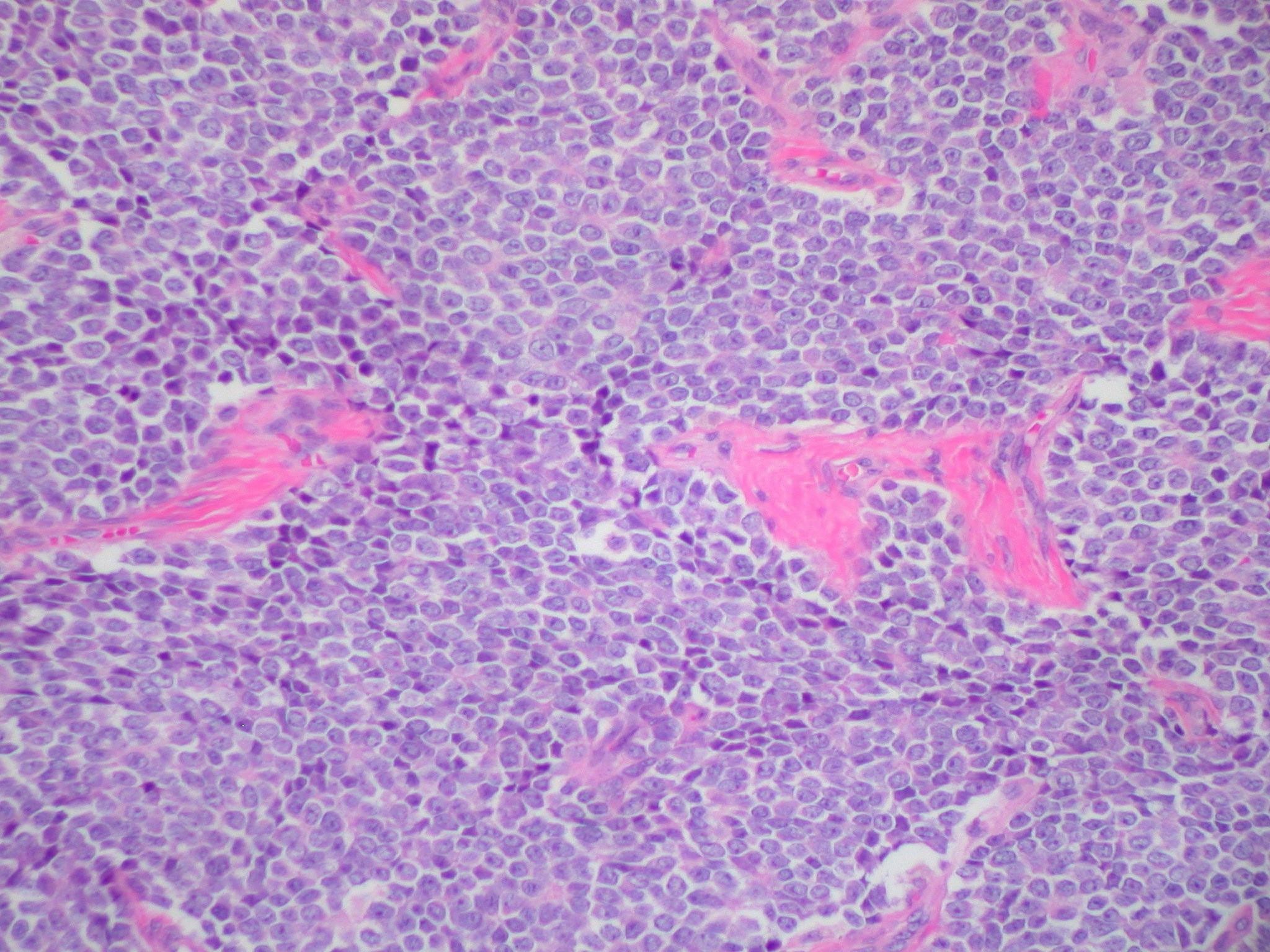 Ewing sarcoma – uniform population of	neoplastic cells